Saying where you are going and what there is there
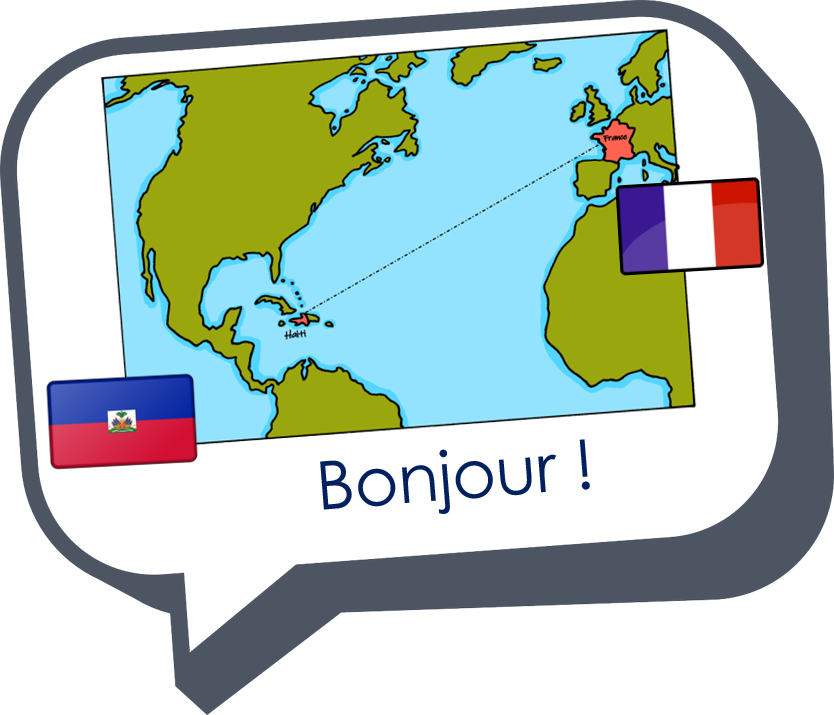 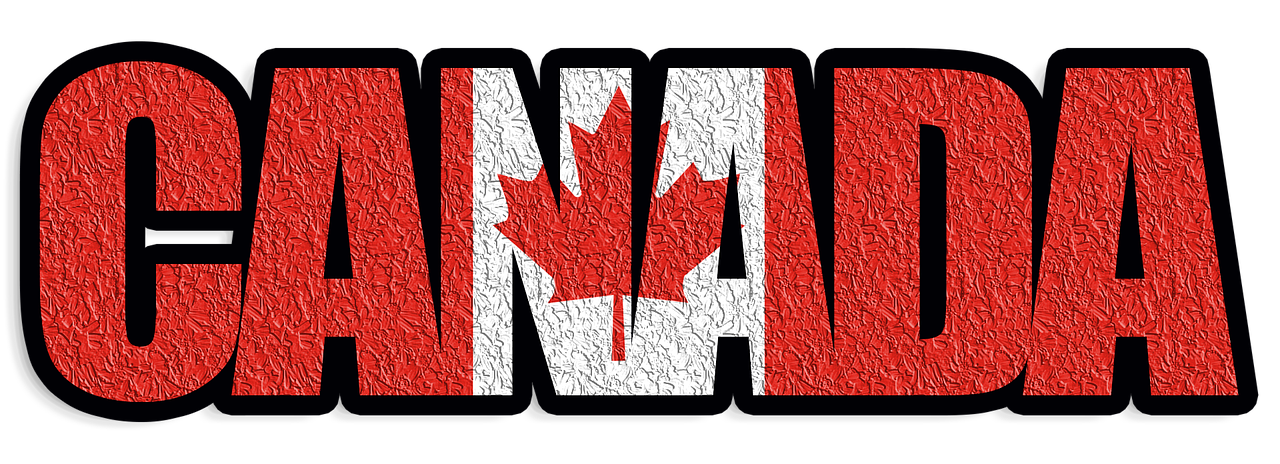 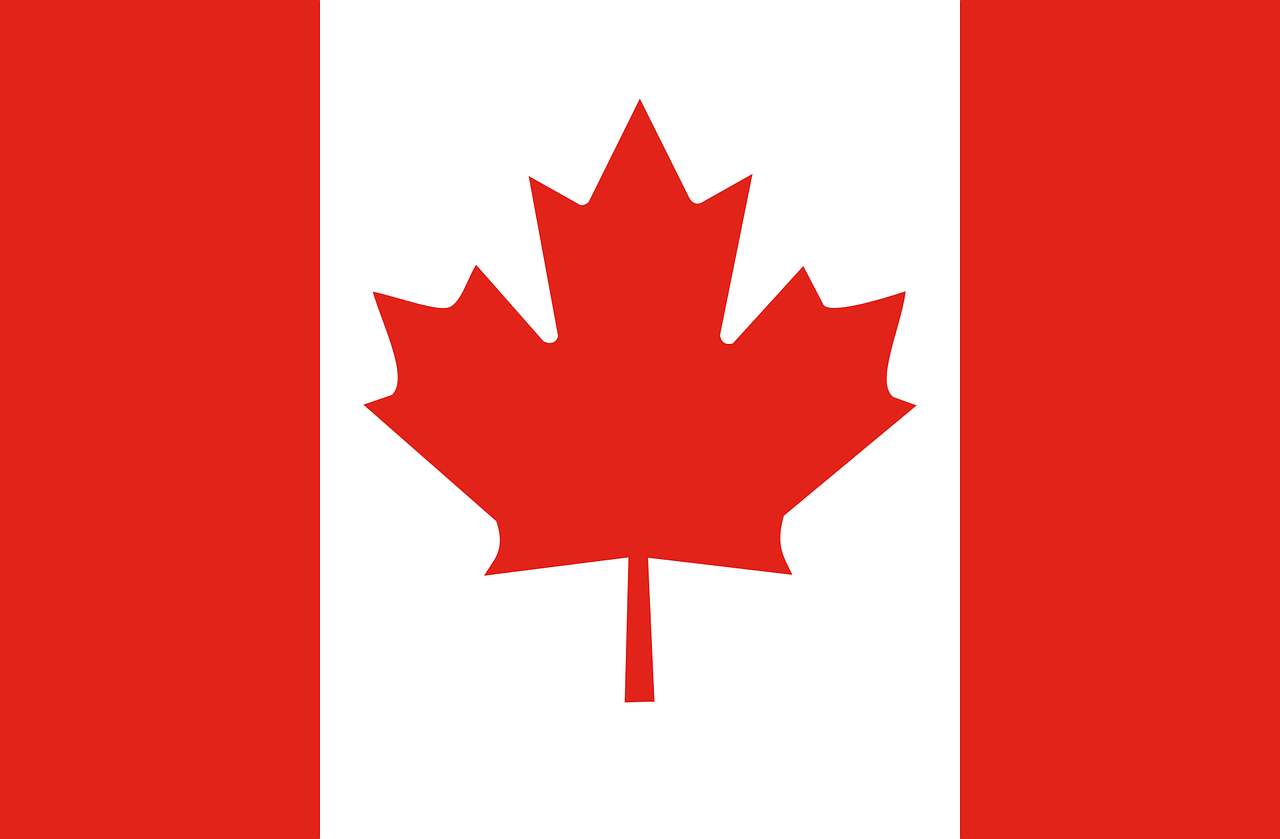 bleu
aller (je vais, tu vas)
SSC [ai] & [a]
[Speaker Notes: Artwork by Steve Clarke. Pronoun pictures from NCELP (www.ncelp.org). All additional pictures selected from Pixabay and are available under a Creative Commons license, no
attribution required.

Phonics:  Revisit SSC [ai] - vrai [292] maison [325] aider [413] raison [72] aimer [242] semaine [245]

Vocabulary (new words in bold): tu vas je vais [53] tu es je suis [5] à (meaning ‘at/in/to’)[4]  marché [280] piscine [>5000]

Revisit 1: cacher [914] maintenant [192] normalement [2018] 
Revisit 2: --

Londsale, D., & Le Bras, Y.  (2009). A Frequency Dictionary of French: Core vocabulary for learners London: Routledge.

The frequency rankings for words that occur in this PowerPoint which have been previously introduced in these resources are given in the SOW and in the
resources that first introduced and formally re-visited those words. 
For any other words that occur incidentally in this PowerPoint, frequency rankings will be provided in the notes field wherever possible.]
[a]
[ai]
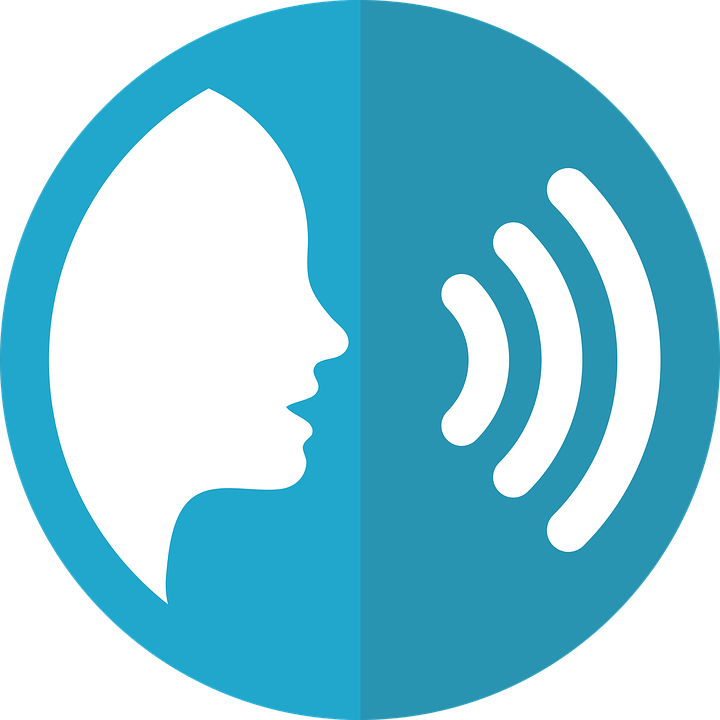 prononcer
banane
vrai
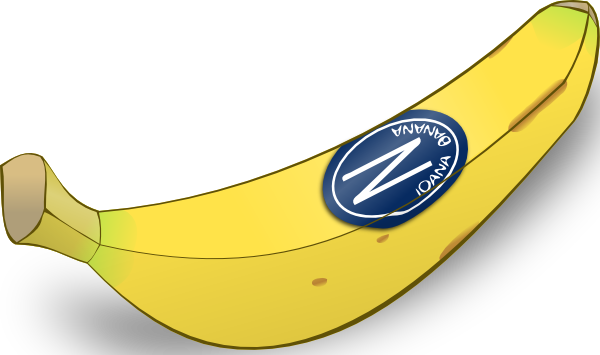 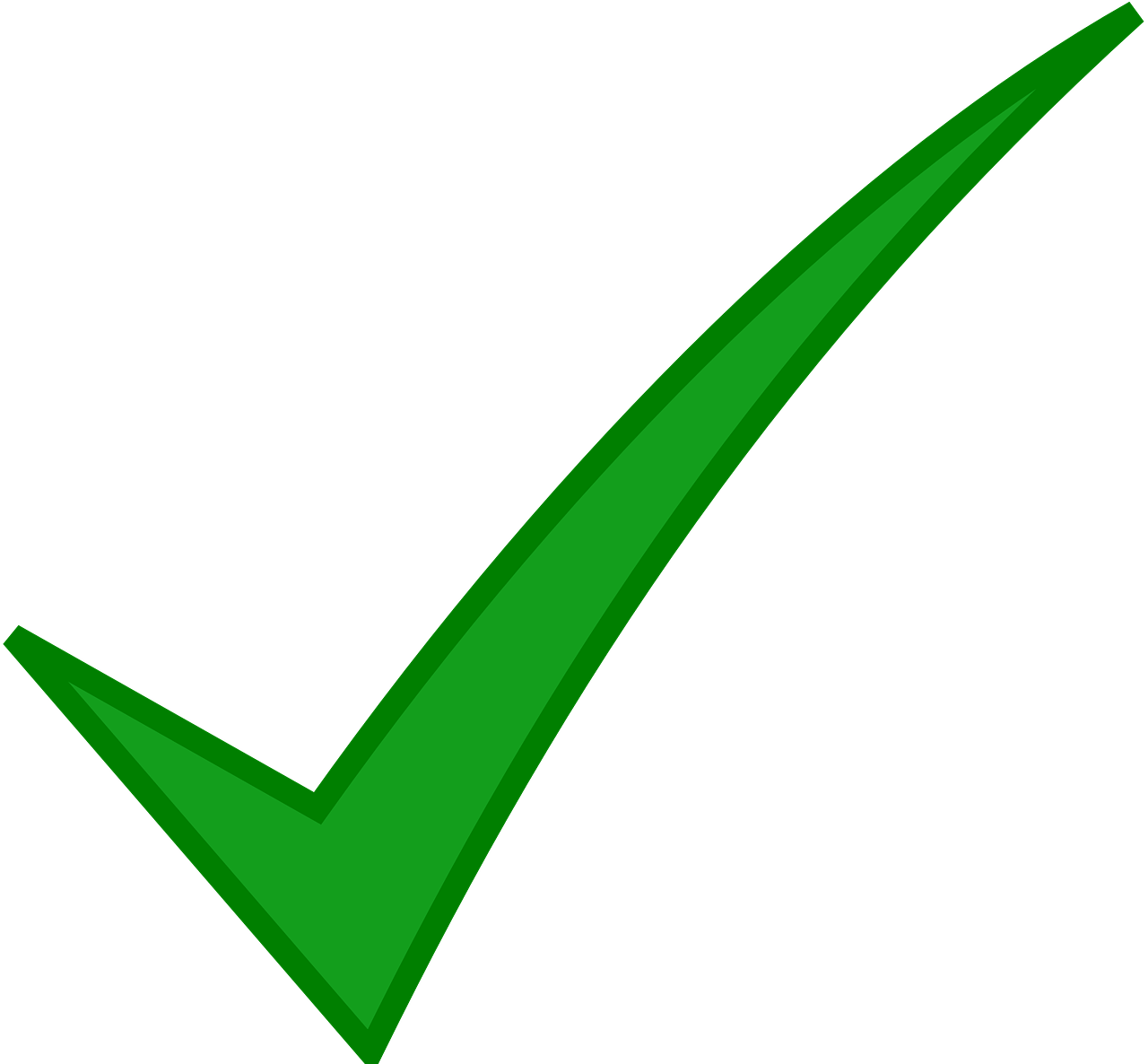 [Speaker Notes: Timing: 1 minute

Aim: To recap SSC [a] and [ai].

Procedure:
Introduce and elicit the pronunciation of the individual SSC [a] and then the source word ‘banane’ (with gesture, if using).
Click to bring on the picture and get students to repeat (with gesture, if using).
Present the letter(s) and say the [ai] sound first, on its own. Students repeat it with you.
Bring up the word ”vrai” on its own, say it, students repeat it, so that they have the opportunity to focus all of their attention on the connection between the written word and its sound. 
Repeat again, along with the picture, and with gesture, if using.

Suggested gestures: gesture for ‘banana’ – we suggest making the shape of a banana with both hands – start with finger tips together in the middle, pull them apart and upwards to trace the shape of a banana (like the shape of a smile).
gesture for vrai – either mime a tick Or use the BSL (4th video is the best one): https://www.signbsl.com/sign/true]
Quel mot a le son [ai] ? [1/6]
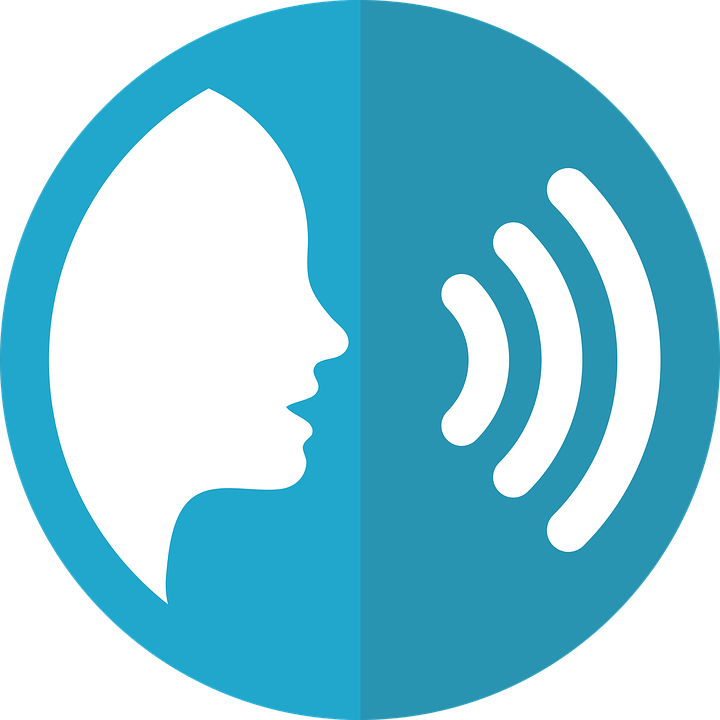 Écoute et identifie le mot correct.
prononcer
A
B
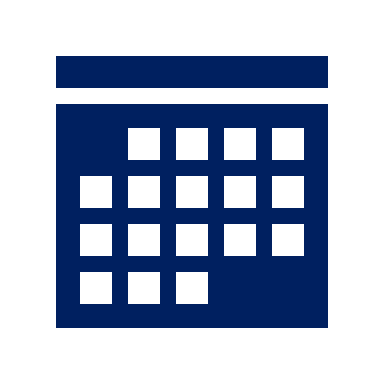 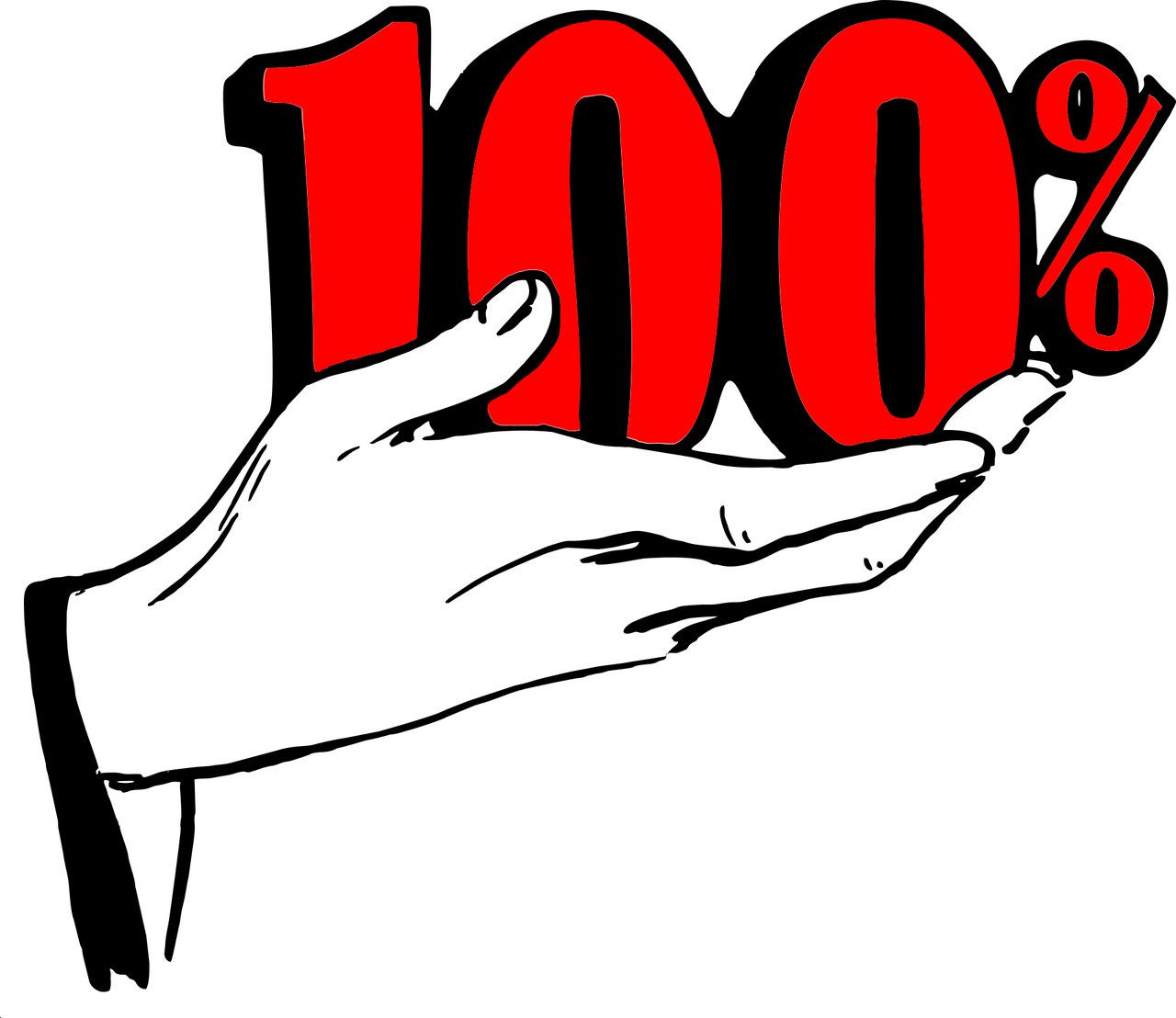 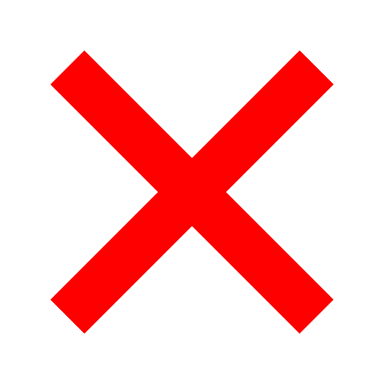 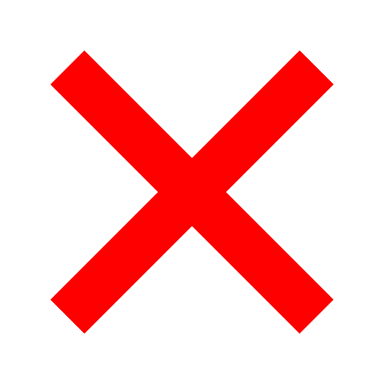 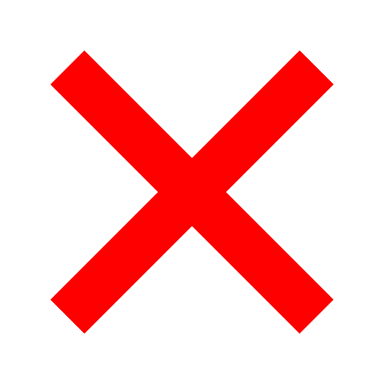 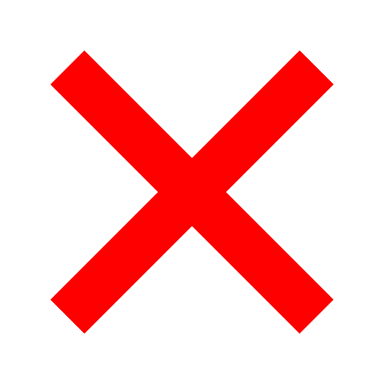 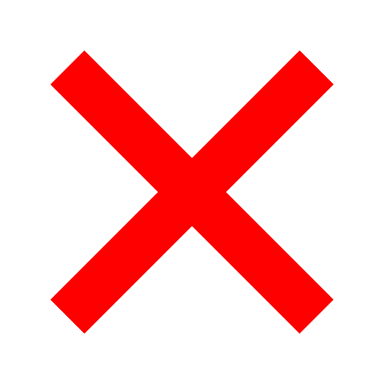 (sometimes)
(perfect)
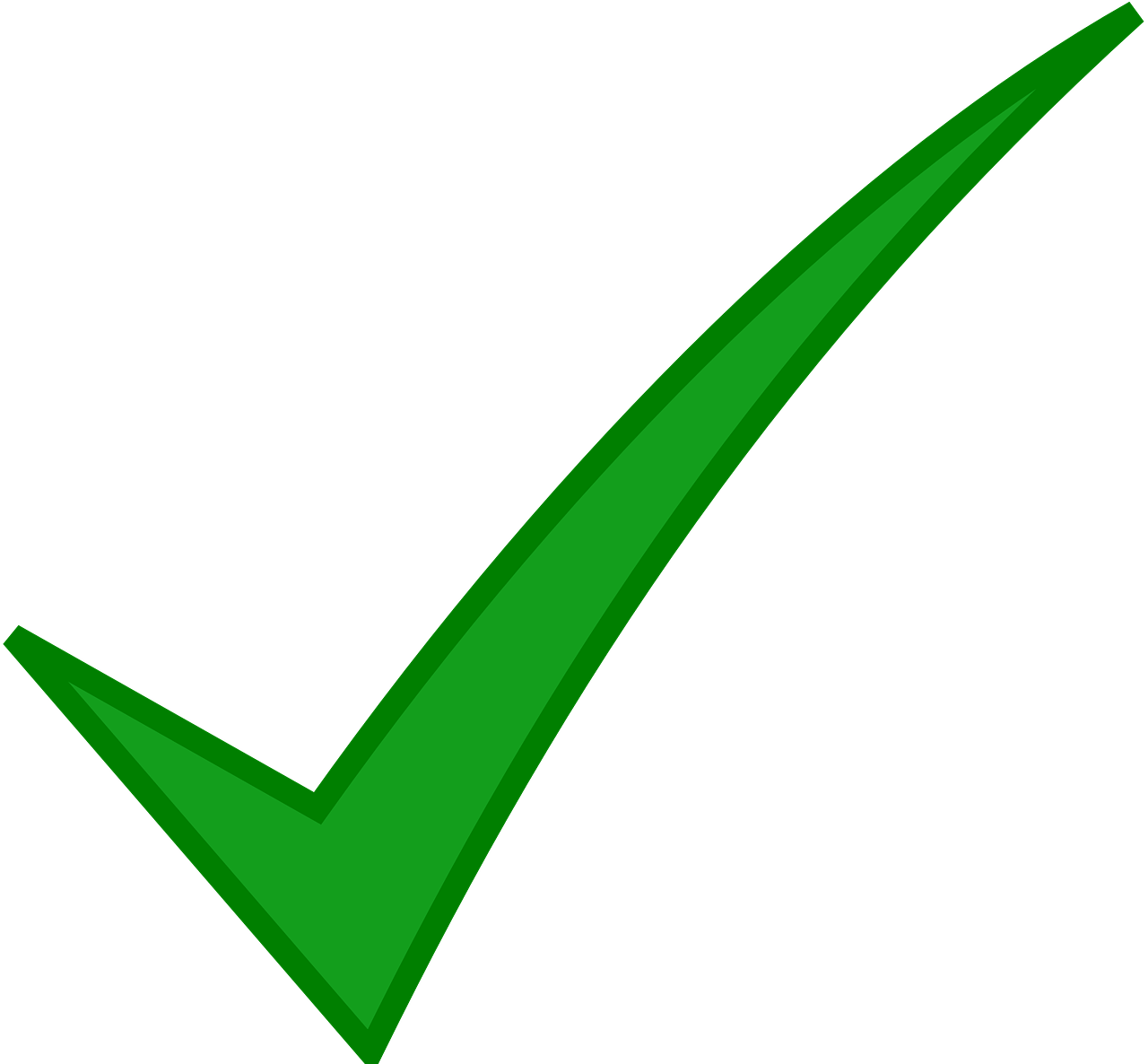 parfois
__
parfait
__
[Speaker Notes: [1/6]
Timing: 5 minutes for 6 slides

Aim: to practise aural recognition of SSC [ai]

Procedure:
1. Click the images to play the audio.
2. Students choose which word has [ai].
3. Students could also complete the word with the correct spelling 
4. Answers revealed on a click.

Transcript:
parfait
parfois

Word frequency (1 is the most frequent word in French): parfait [1600] parfois [410]
Source: Londsale, D., & Le Bras, Y.  (2009). A Frequency Dictionary of French: Core vocabulary for learners London: Routledge.

Note: some words are unknown, some are known.]
Quel mot a le son [ai] ? [2/6]
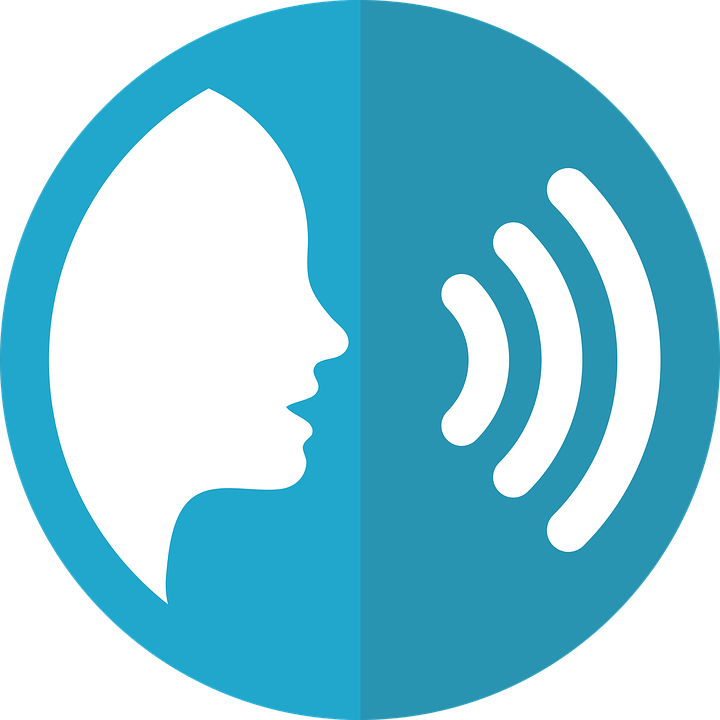 Écoute et identifie le mot correct.
prononcer
A
B
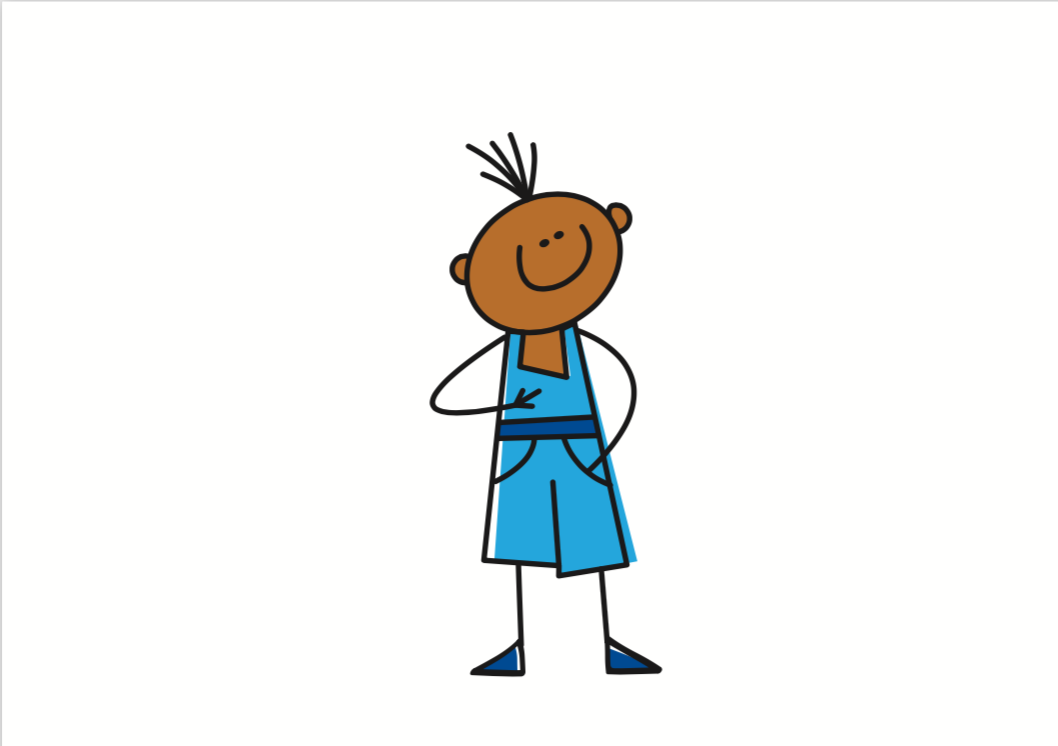 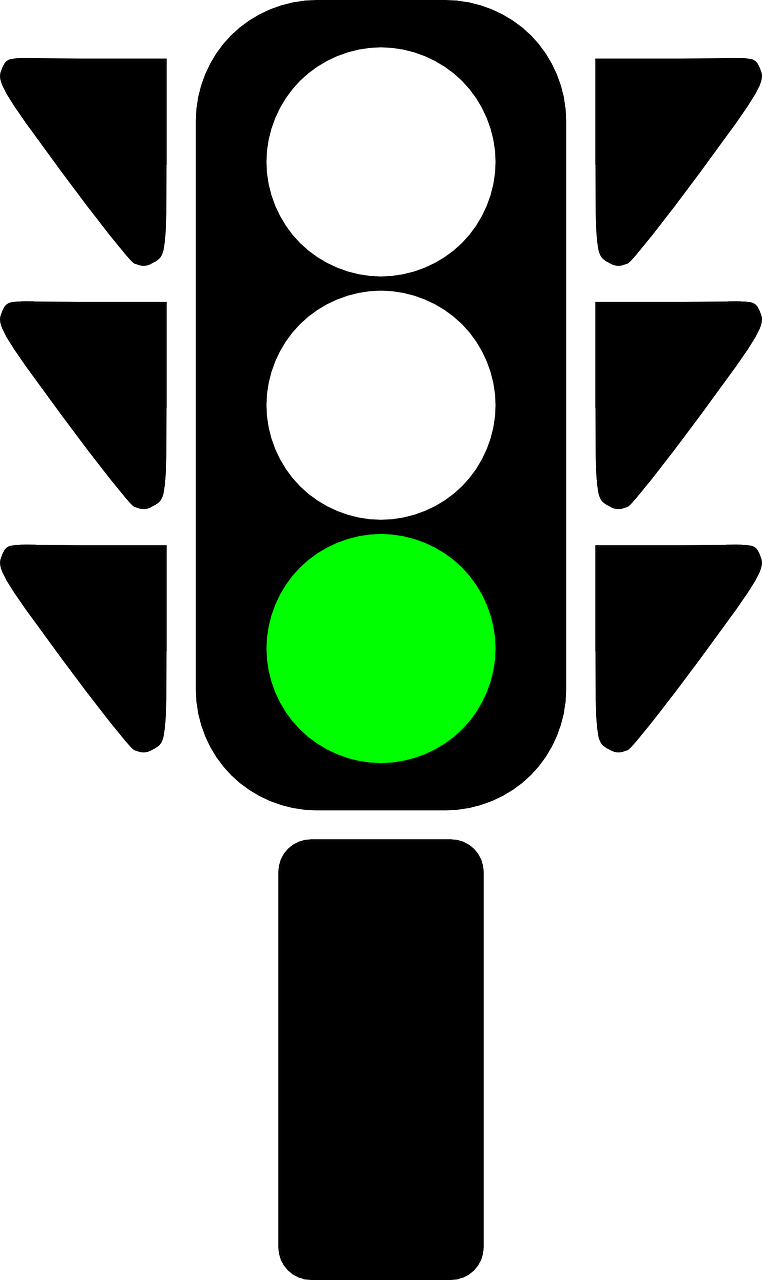 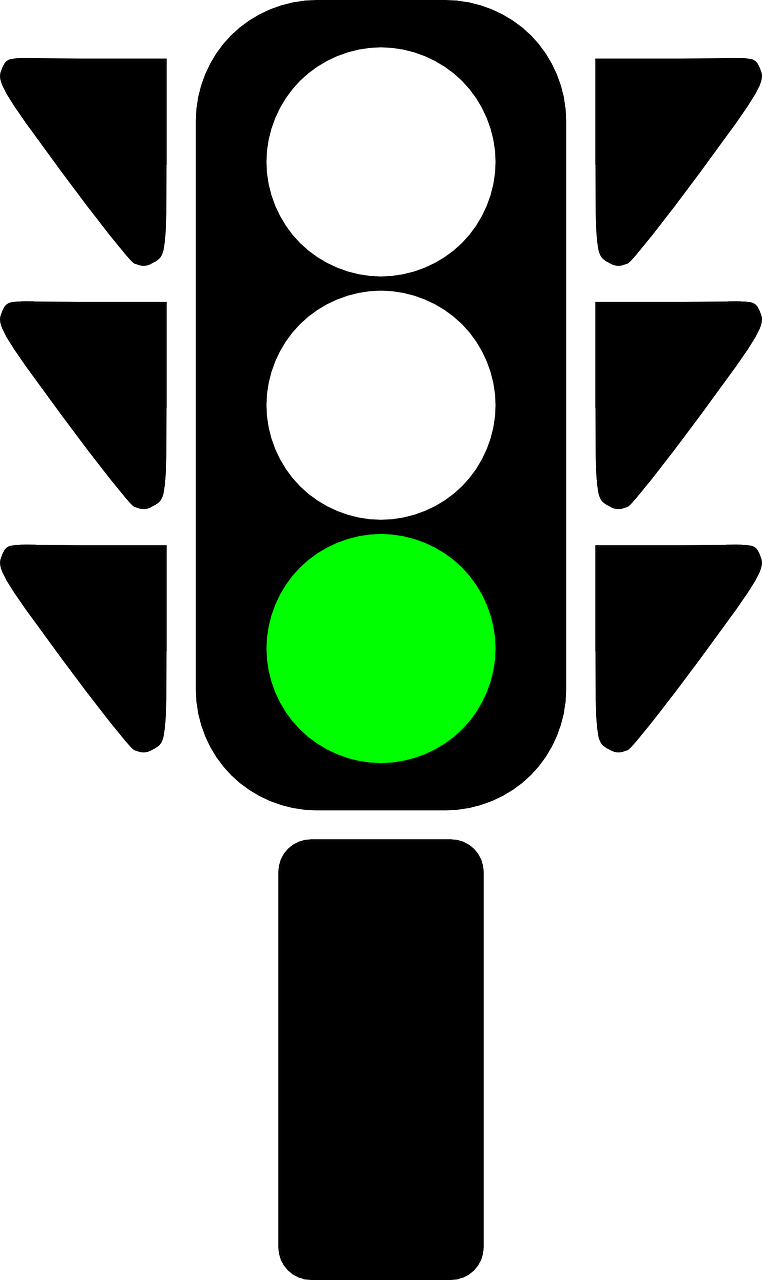 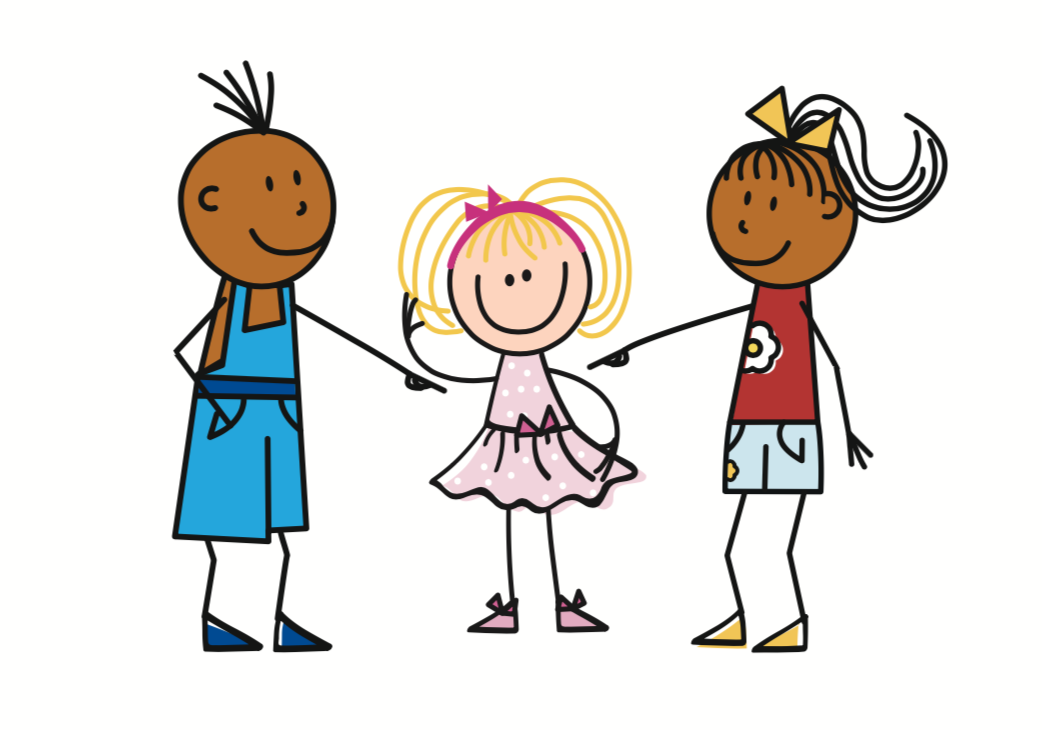 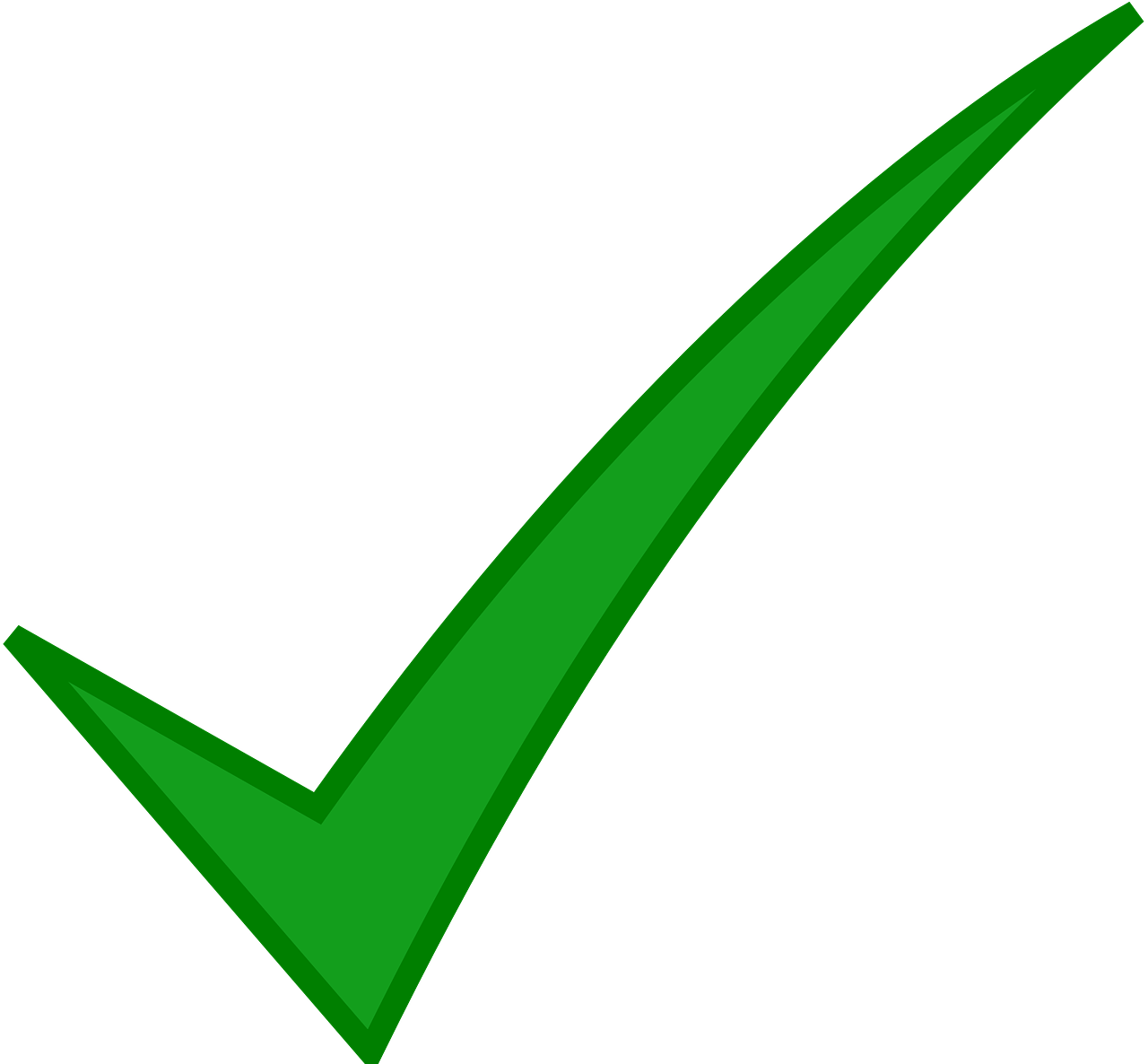 va
vais
__
__
[Speaker Notes: [2/6]
Timing: 5 minutes for 6 slides

Transcript:
vais
va]
Quel mot a le son [ai] ? [3/6]
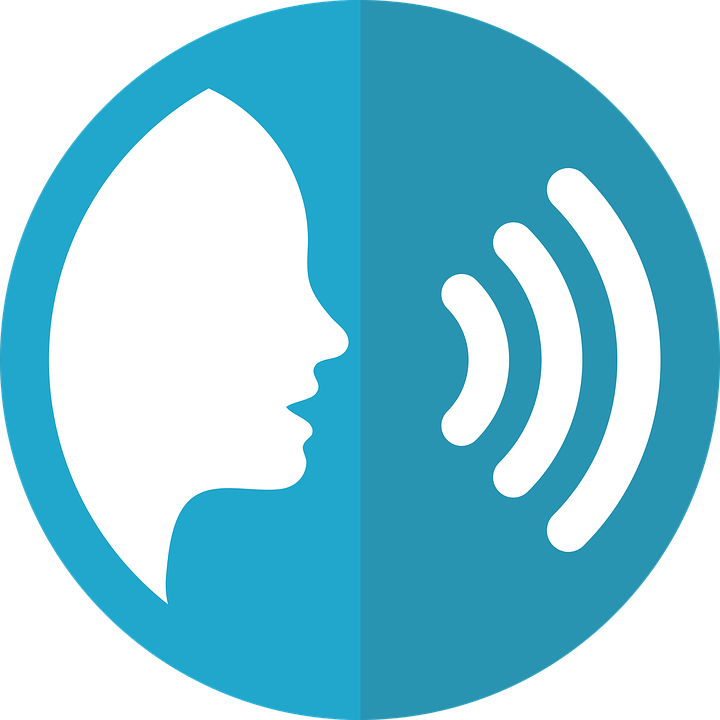 Écoute et identifie le mot correct.
prononcer
A
B
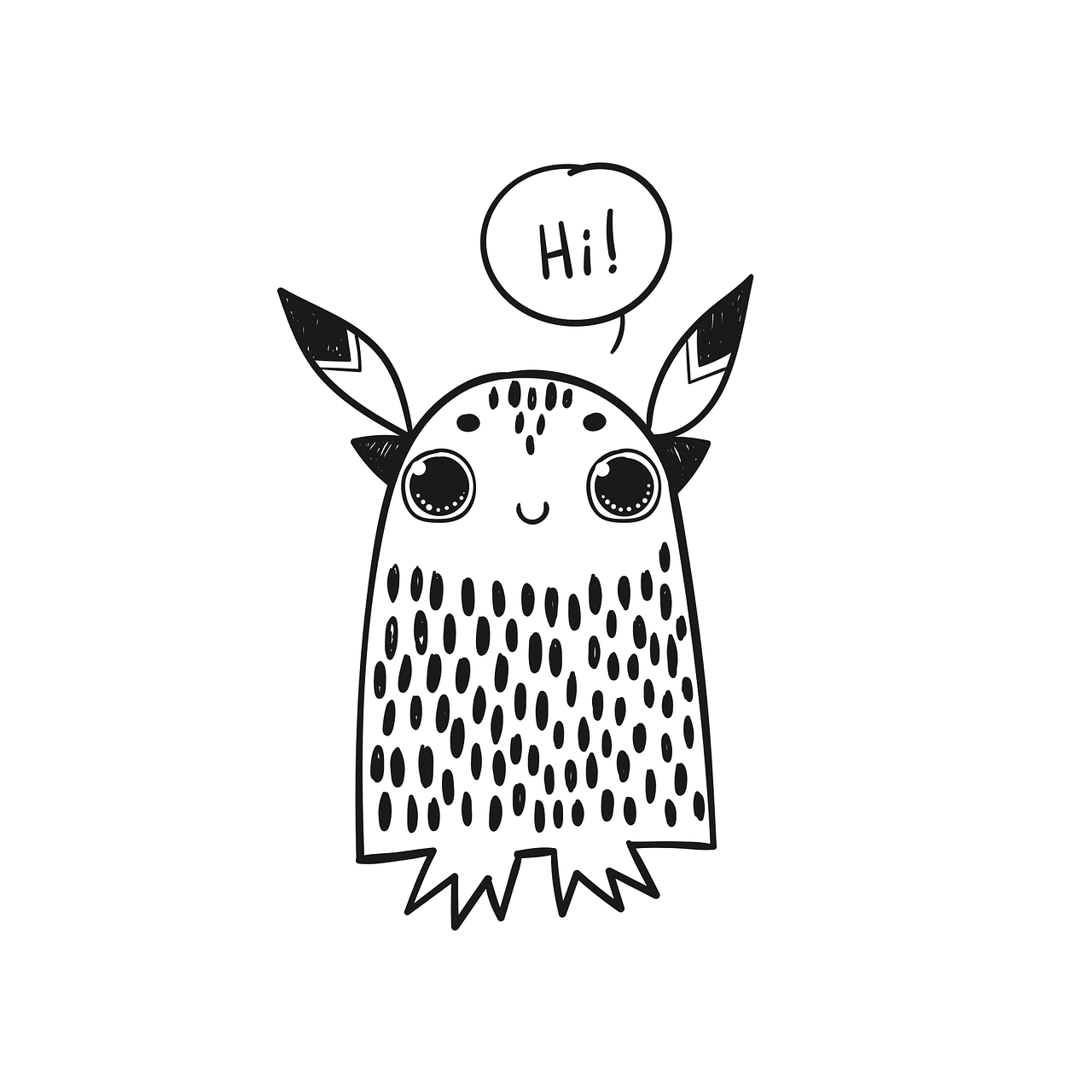 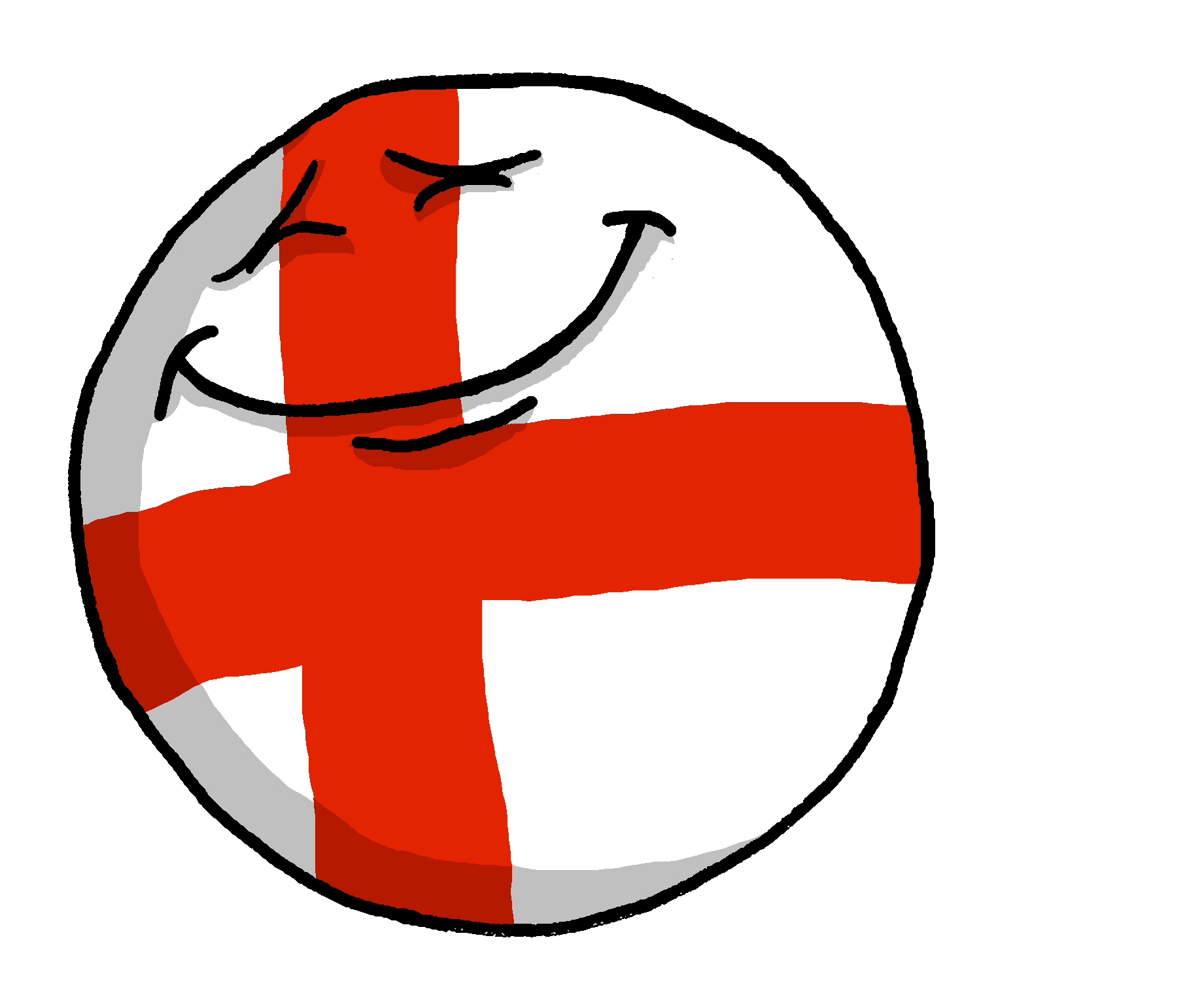 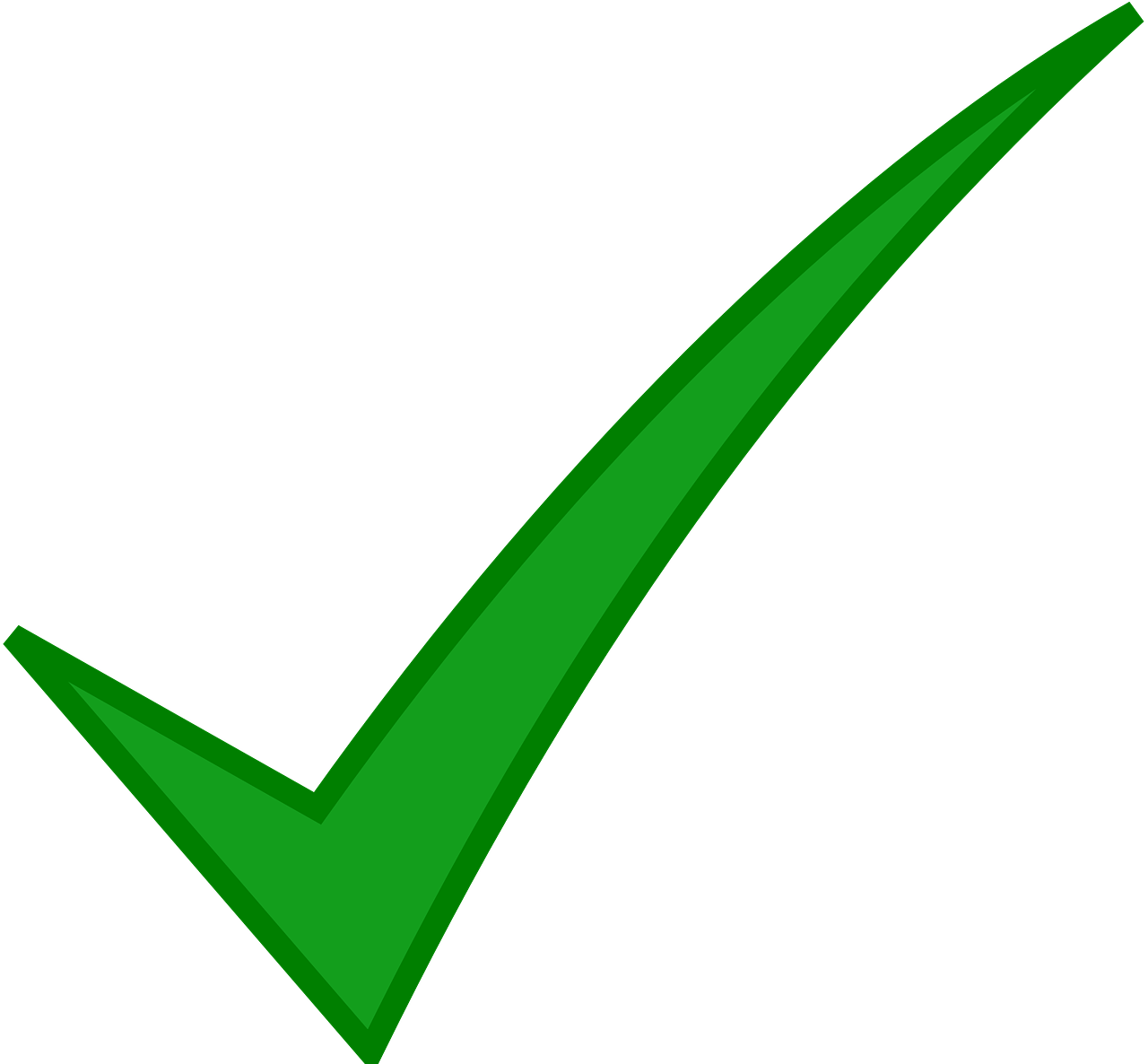 anglais
animal
__
__
[Speaker Notes: [3/6]
Timing: 5 minutes for 6 slides

Transcript:
animal
anglais]
Quel mot a le son [ai] ? [4/6]
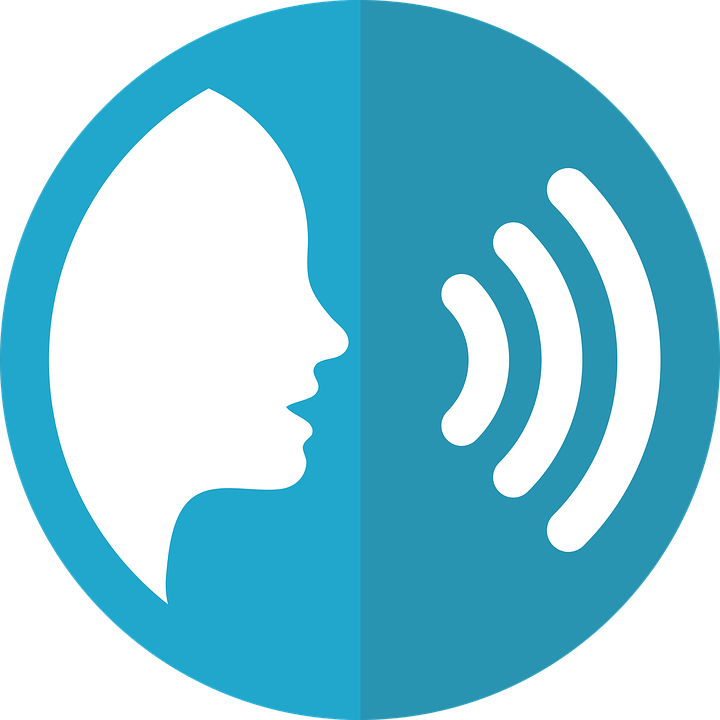 Écoute et identifie le mot correct.
prononcer
A
B
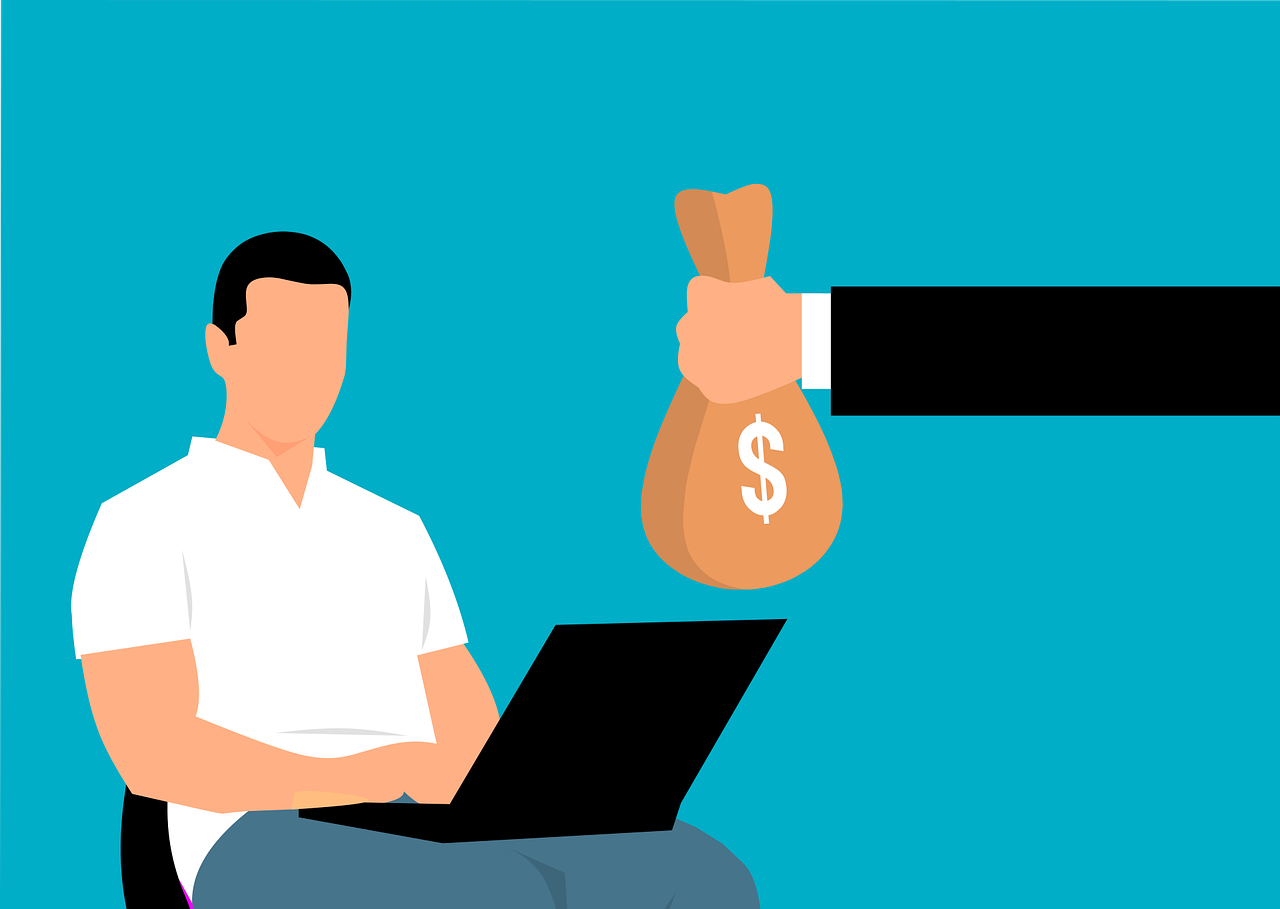 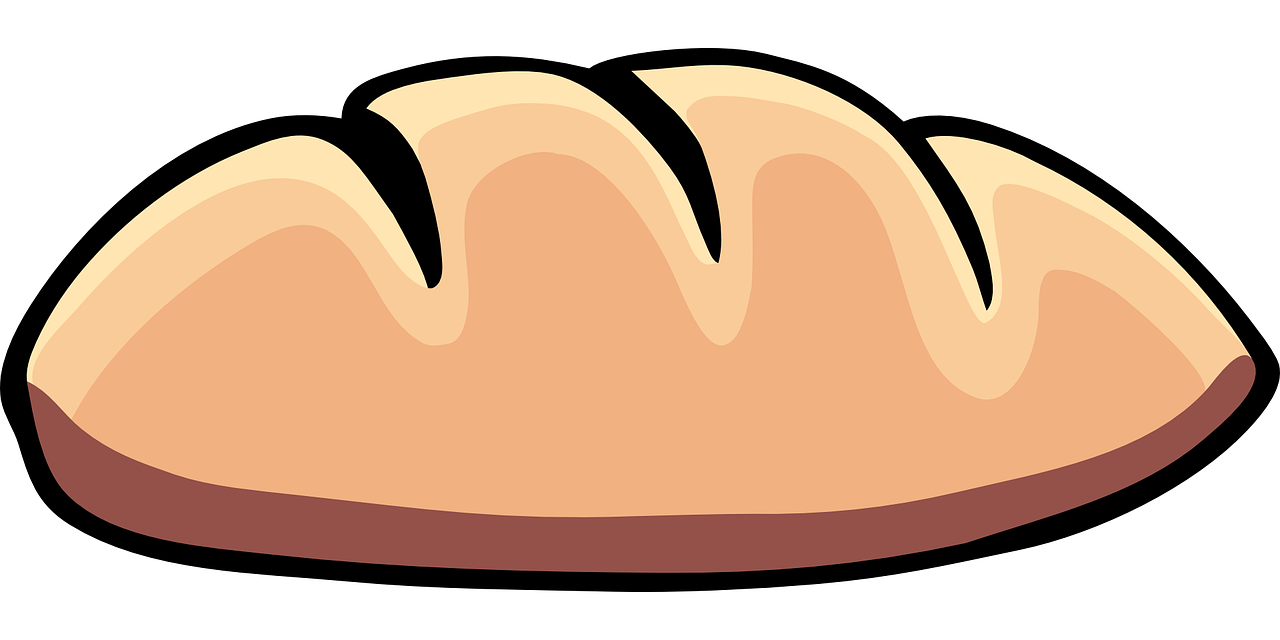 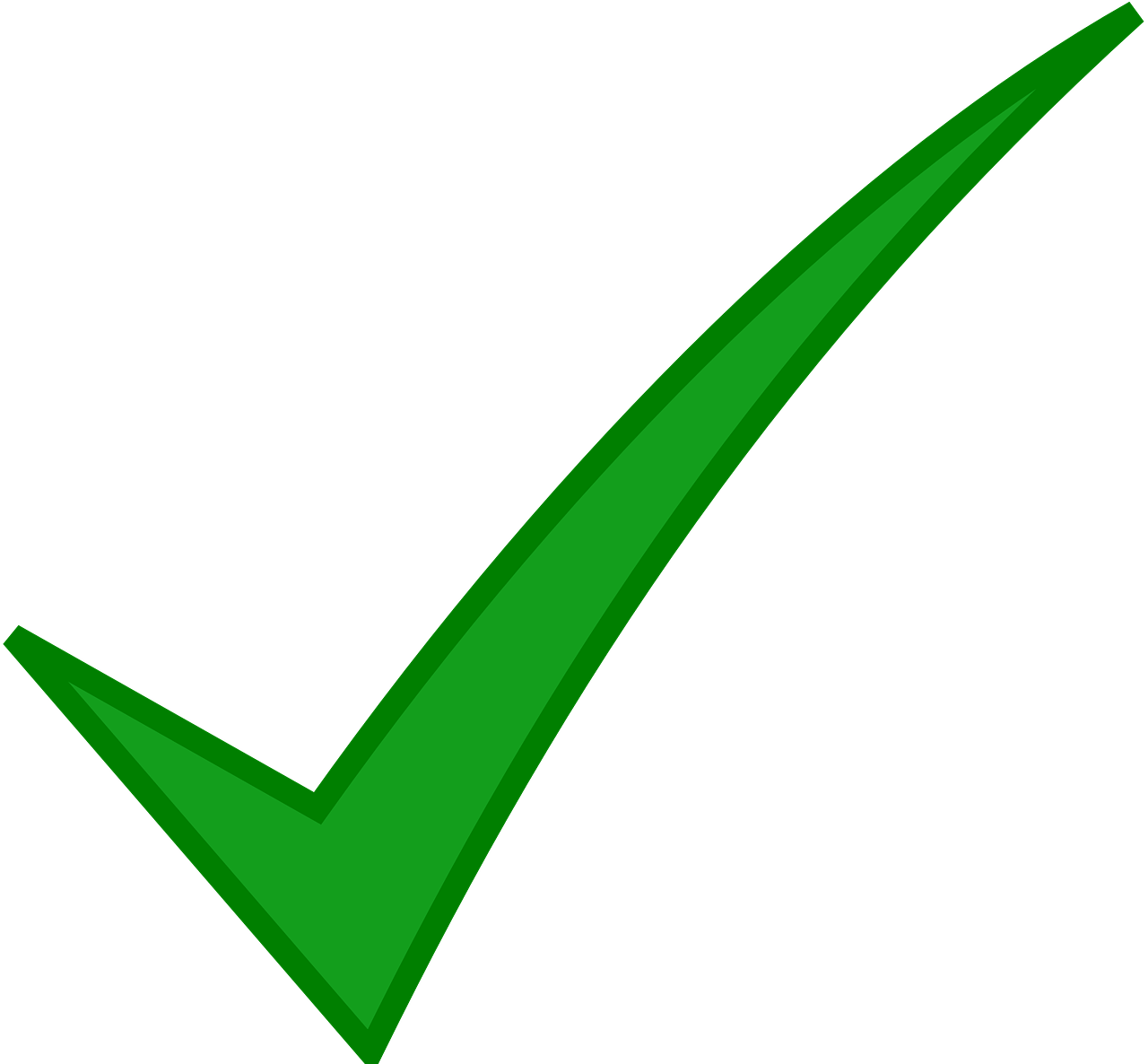 paie
pain
__
__
[Speaker Notes: [4/6]
Timing: 5 minutes for 6 slides

Transcript:
pain
paie

Word frequency (1 is the most frequent word in French): pain [2802] paie [>5000]
Source: Londsale, D., & Le Bras, Y.  (2009). A Frequency Dictionary of French: Core vocabulary for learners London: Routledge.]
Quel mot a le son [ai] ? [5/6]
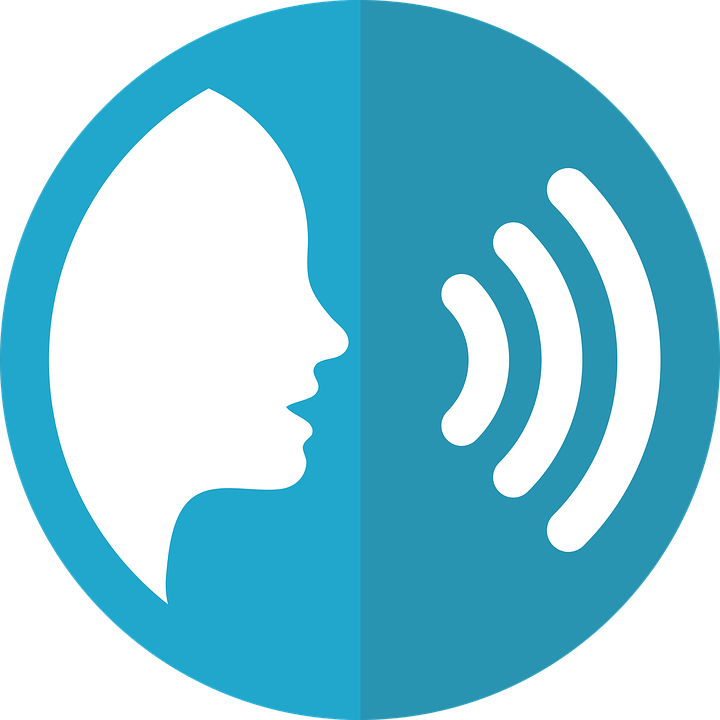 Écoute et identifie le mot correct.
prononcer
A
B
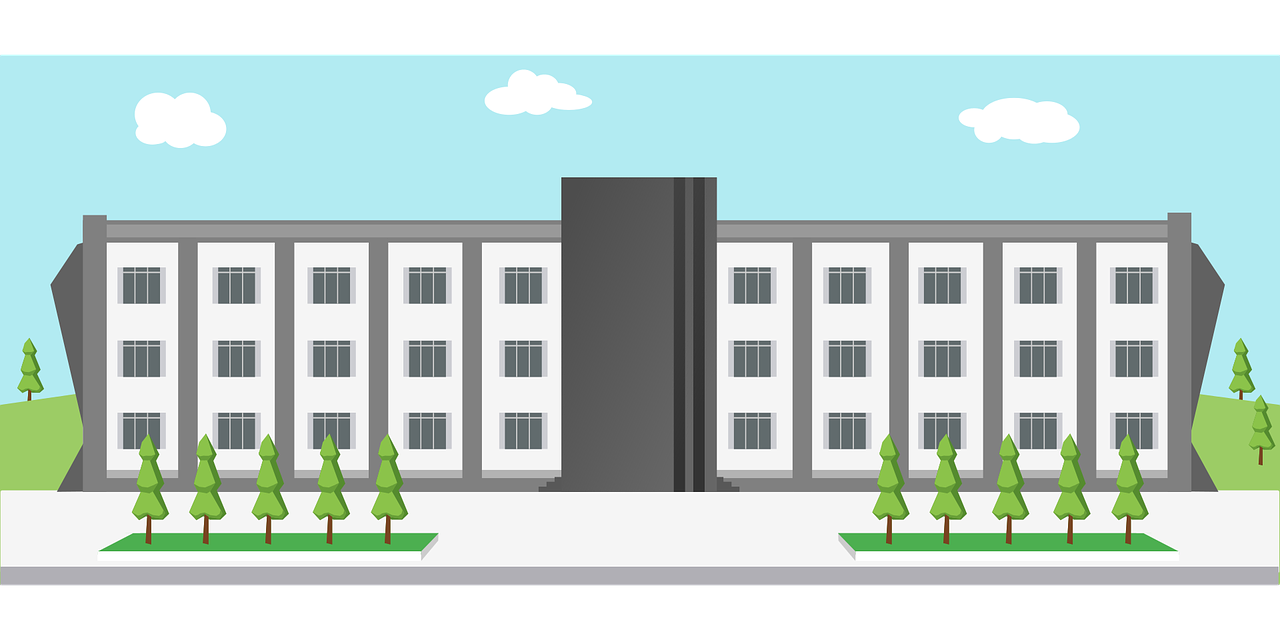 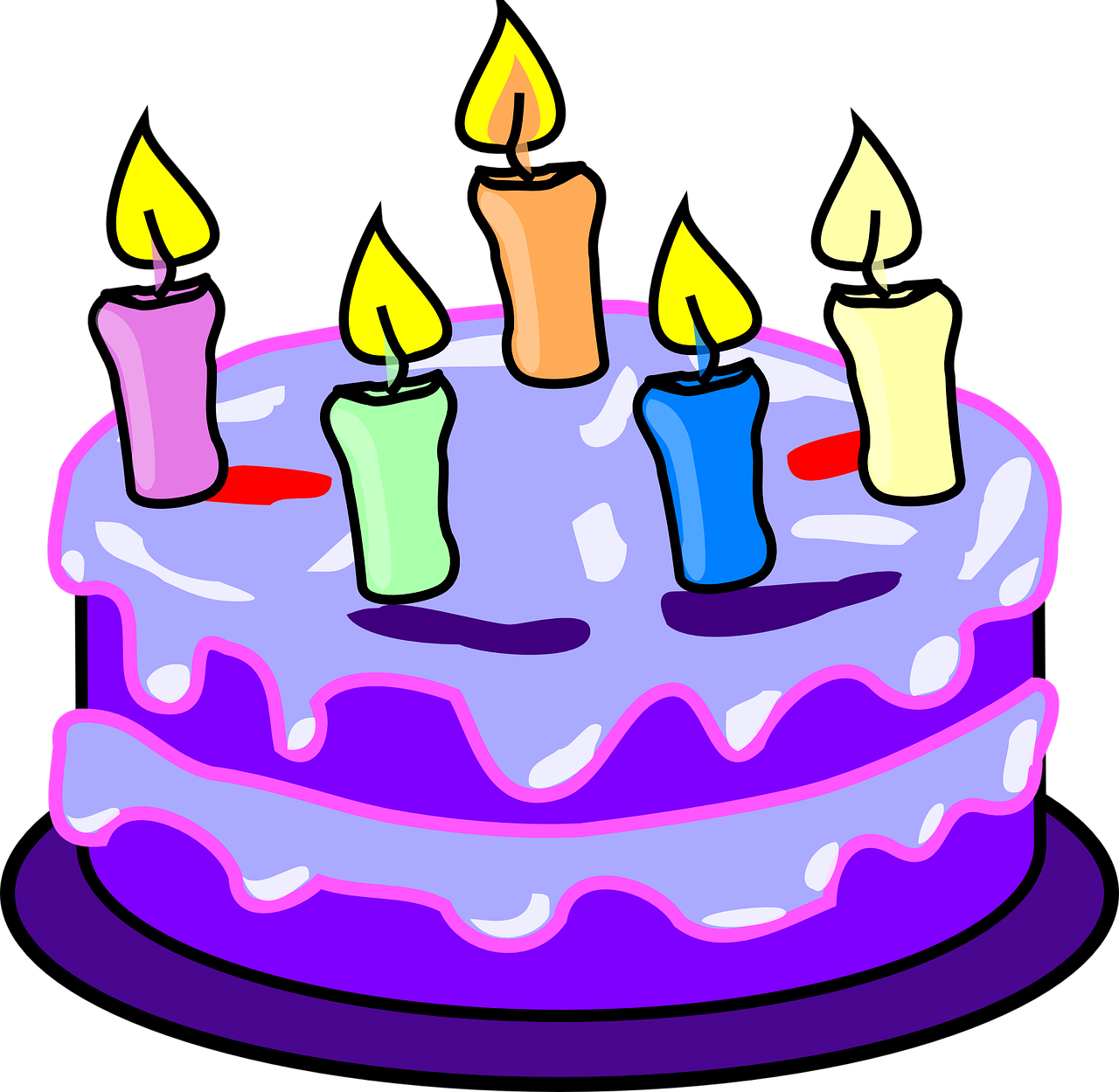 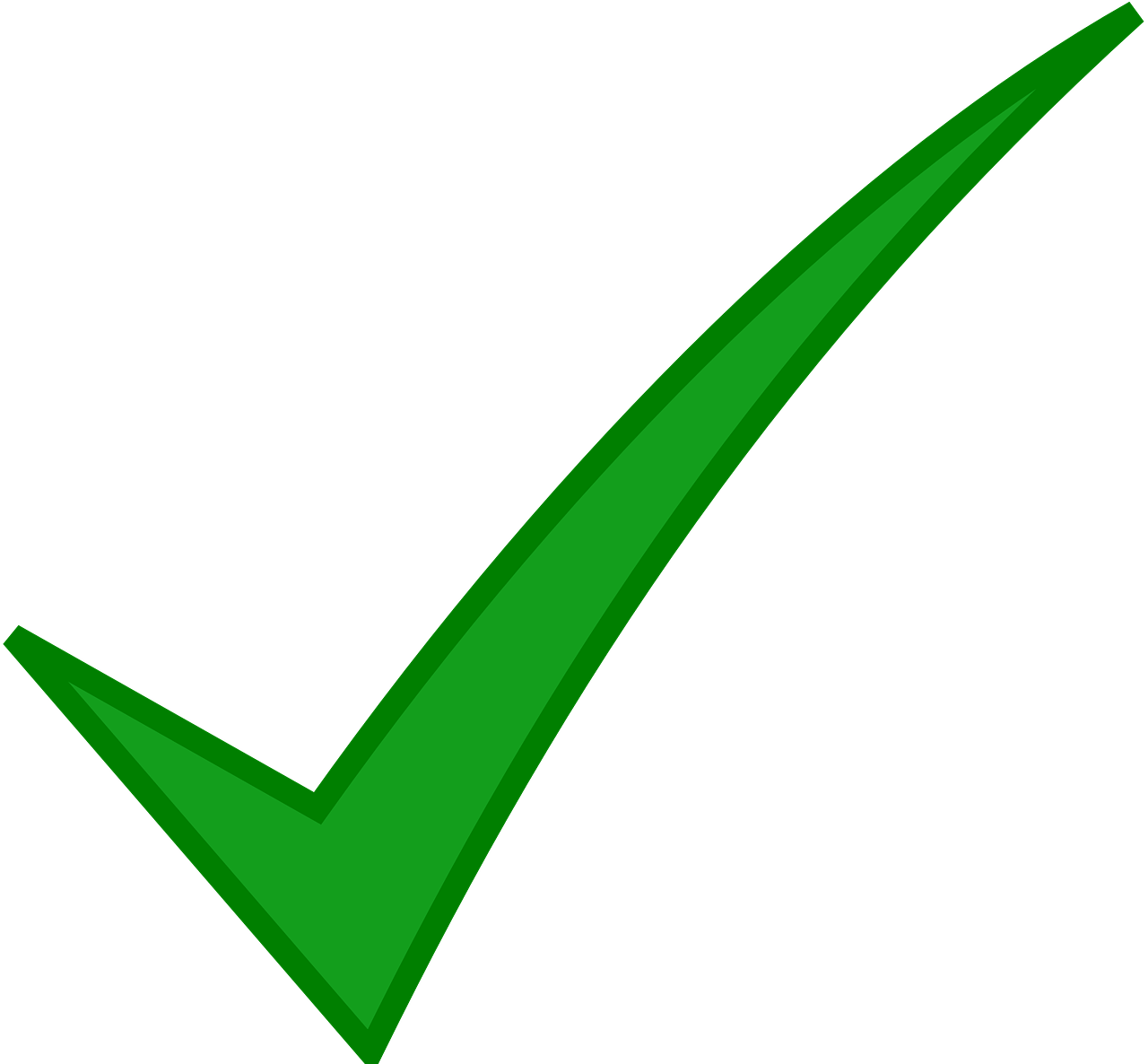 anniversaire
__
université
__
[Speaker Notes: [5/6]
Timing: 5 minutes for 6 slides

Transcript:
université
anniversaire

Word frequency (1 is the most frequent word in French): université [1192] anniversaire [2043]
Source: Londsale, D., & Le Bras, Y.  (2009). A Frequency Dictionary of French: Core vocabulary for learners London: Routledge.]
Quel mot a le son [ai] ? [6/6]
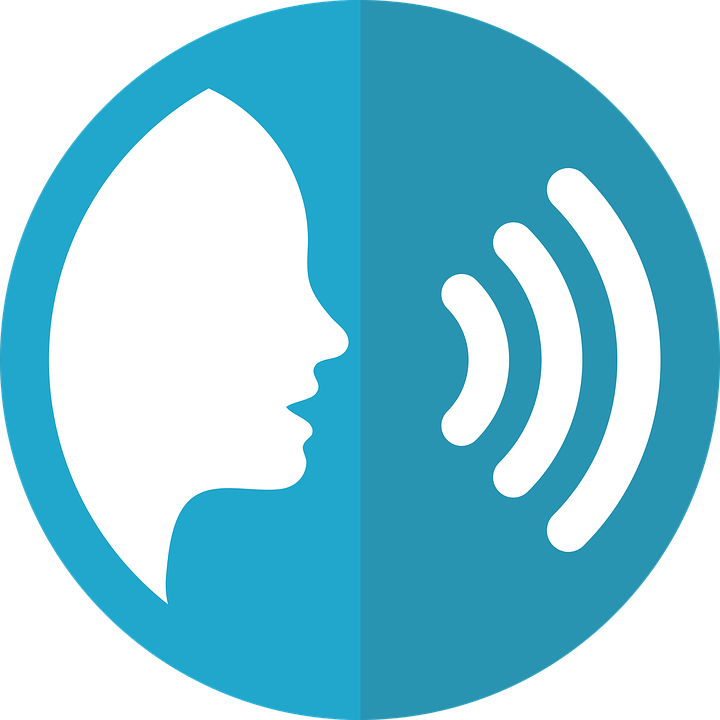 Écoute et identifie le mot correct.
prononcer
A
B
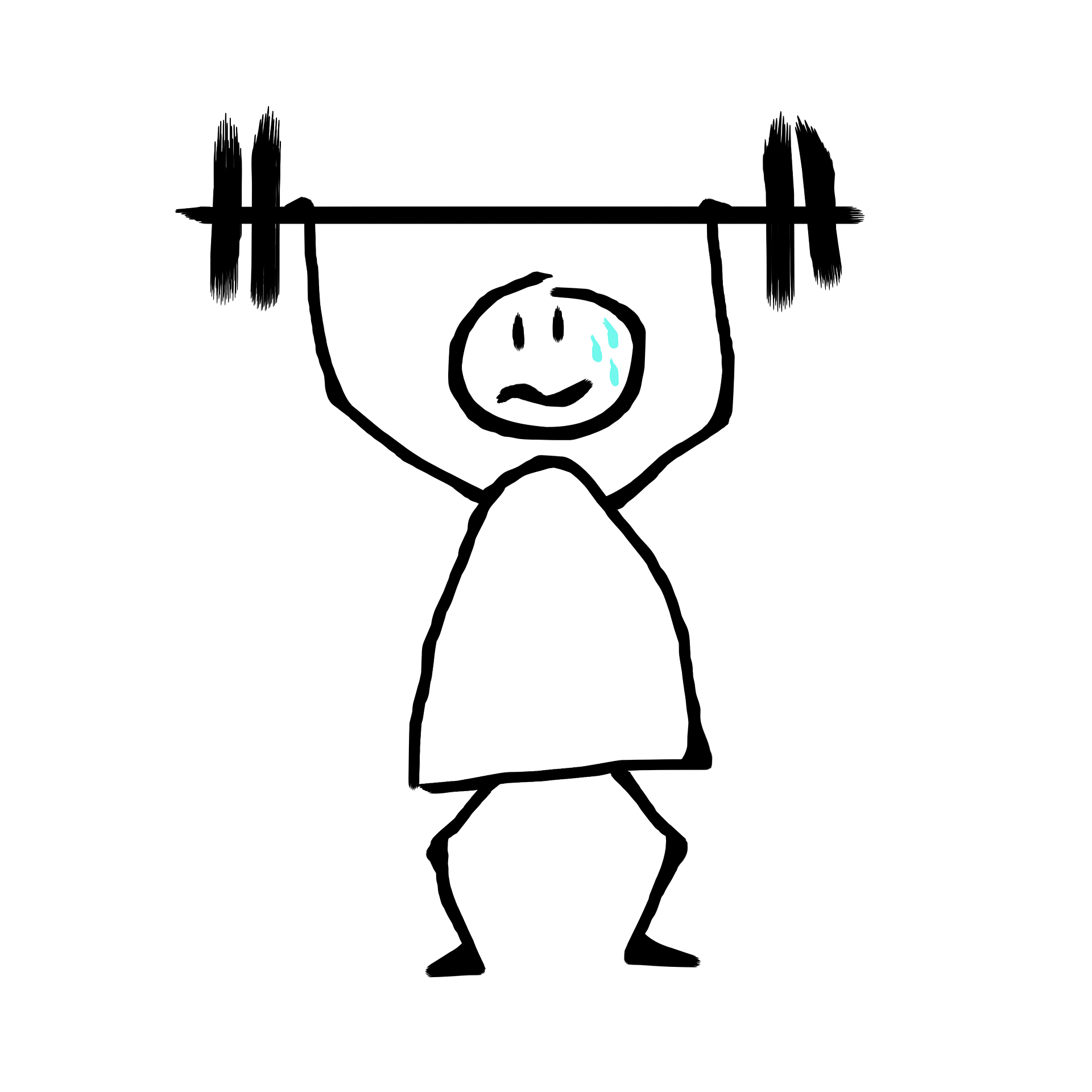 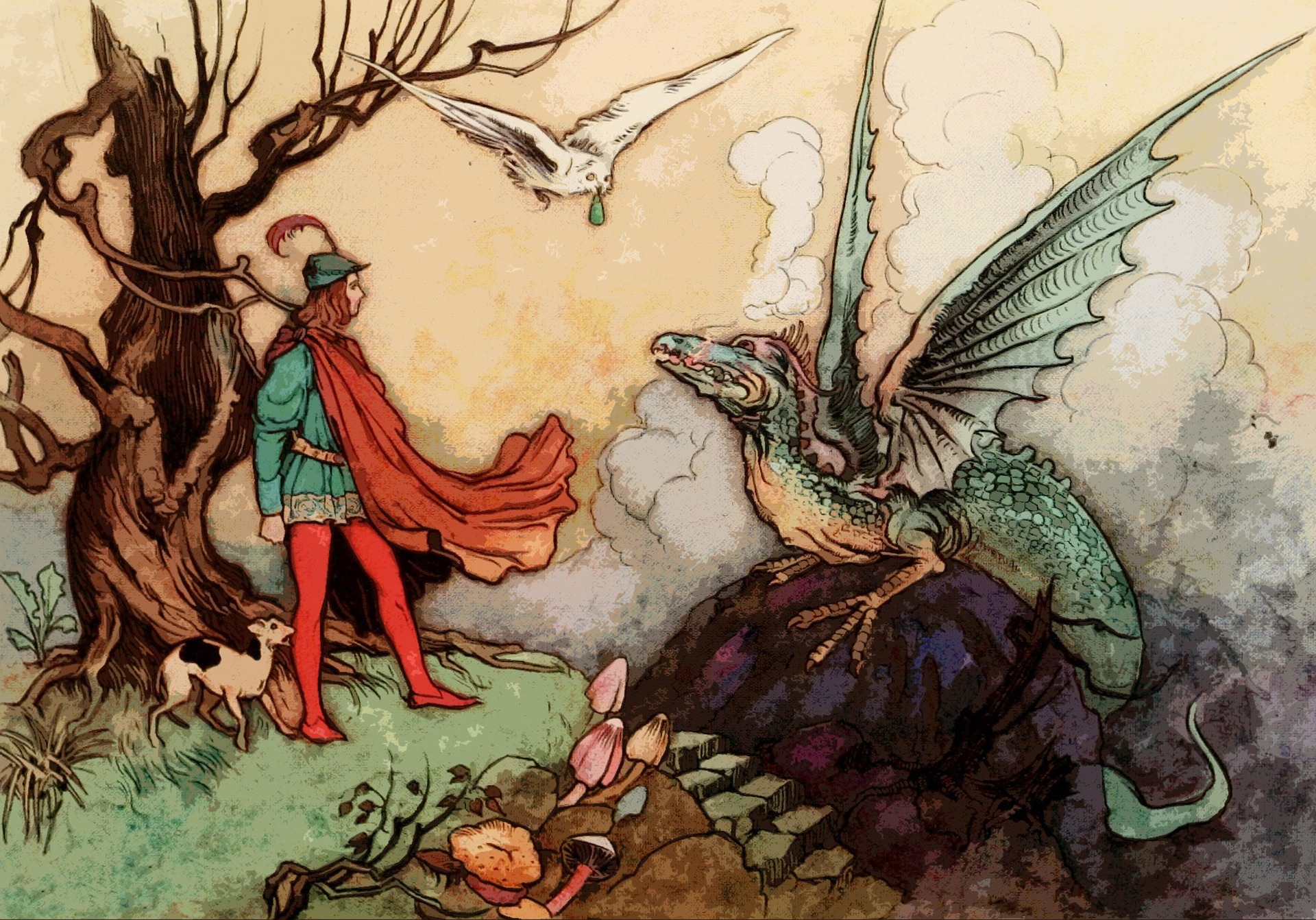 (weak)
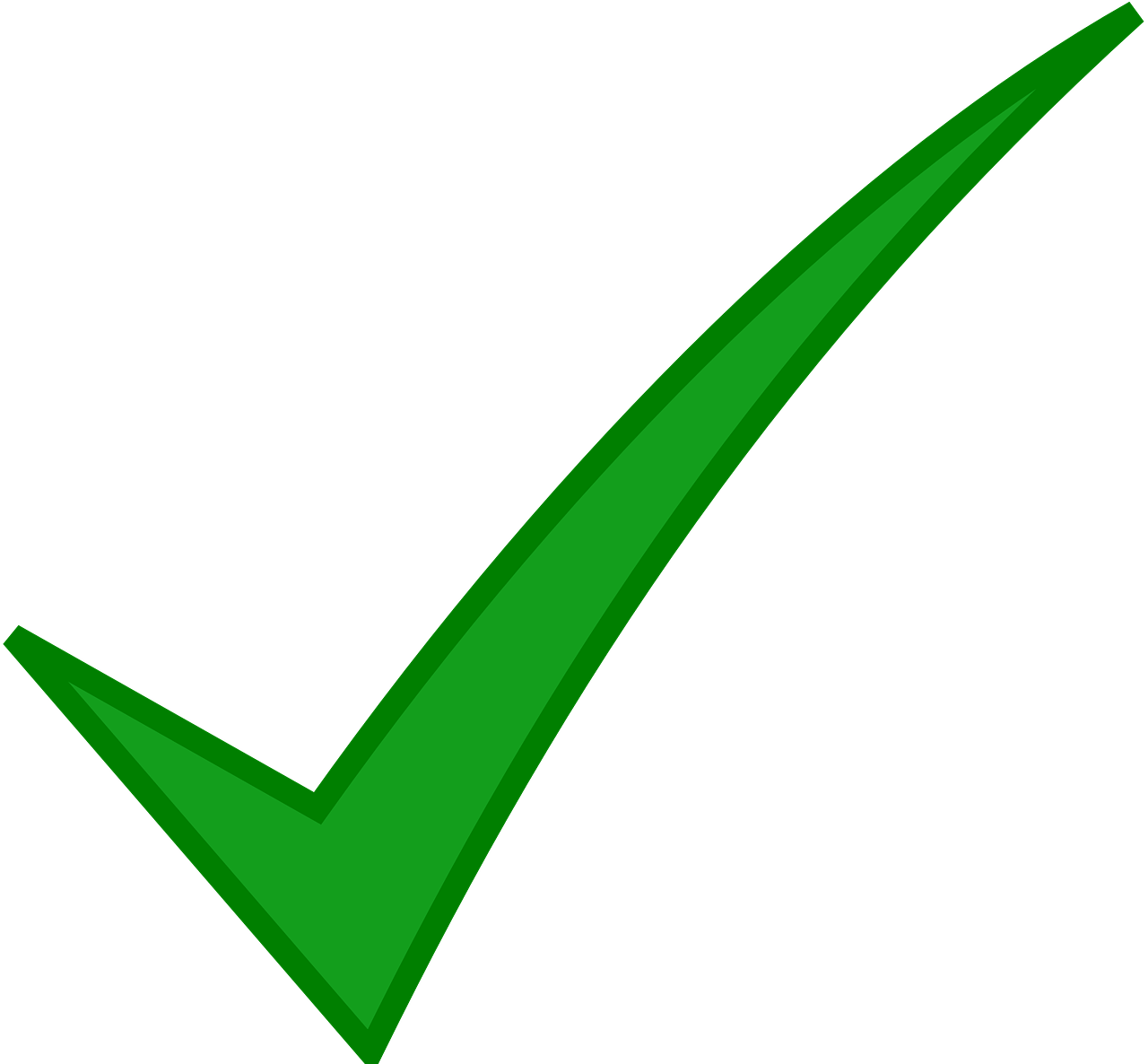 fa ble
faible
__
__
[Speaker Notes: [6/6]
Timing: 5 minutes for 6 slides

Transcript:
faible
fable

Word frequency (1 is the most frequent word in French): faible [723] fable [>5000]
Source: Londsale, D., & Le Bras, Y.  (2009). A Frequency Dictionary of French: Core vocabulary for learners London: Routledge.]
aller (to go, to be going)
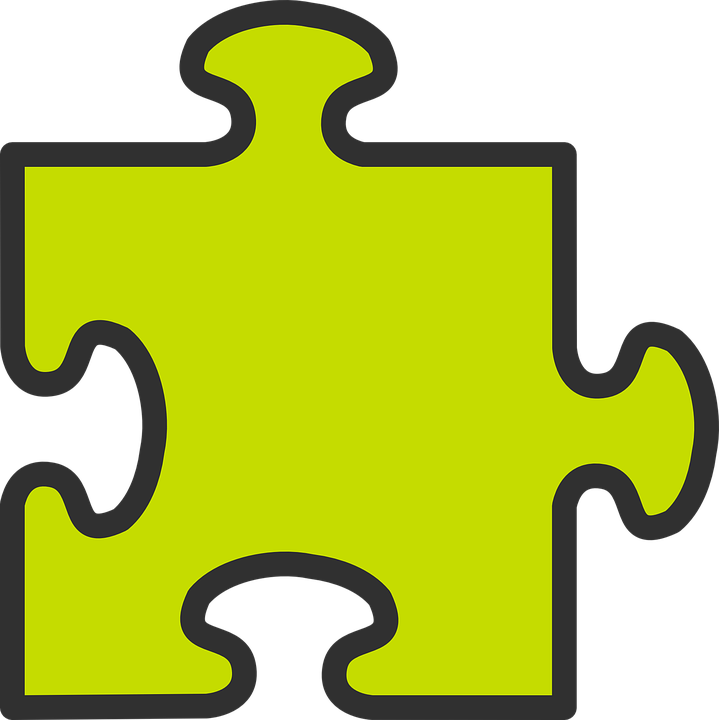 Aller is an irregular verb meaning to go, to be going.
⚠ The –s is a Silent Final Consonant (SFC).
Je vais
⚠ Here –s is sometimes pronounced because it is followed by a vowel.  Pronounce the –s like English ‘z’. This is an example of optional liaison.
I go|I am going
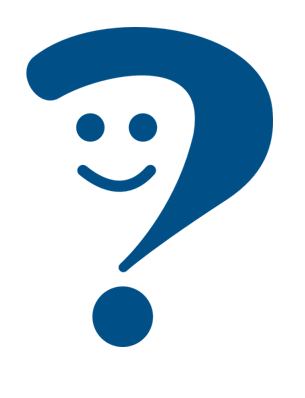 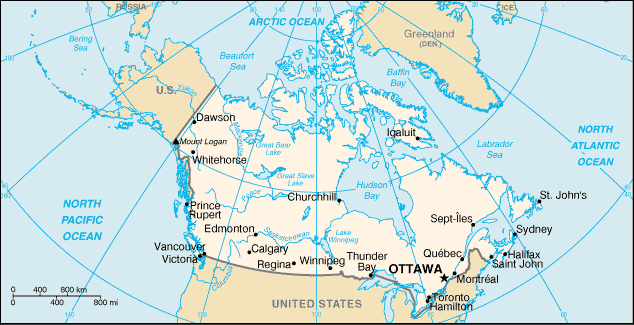 Je vais à Ottawa.
I go|I am going to Ottawa.
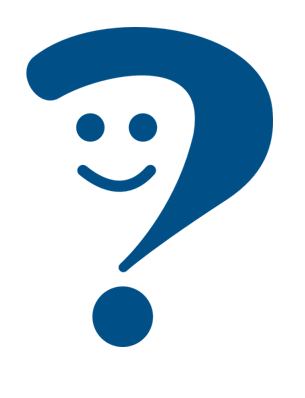 Tu vas au Québec.
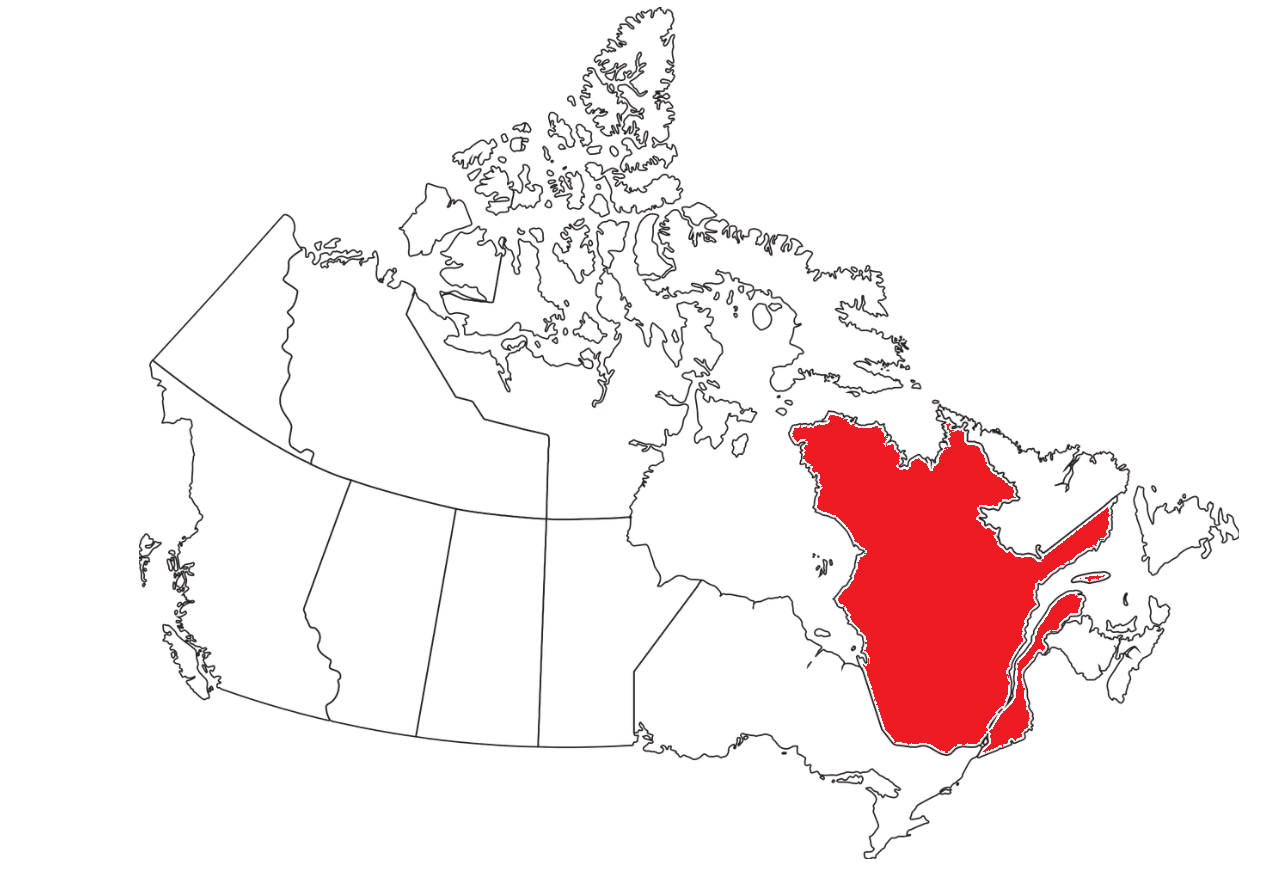 You go | You are going to Quebec.
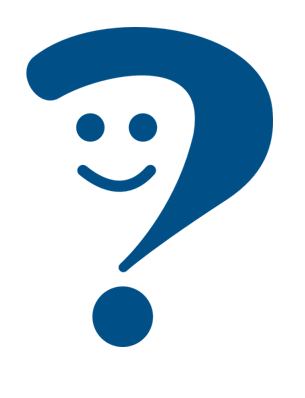 ⚠ It is also optional to liaise after tu vas.
[Speaker Notes: Timing: 2 minutes

Aim: to introduce two forms of the irregular verb aller.
Procedure:
Click through the animations to present the information. Stress the highly irregular nature of aller and perhaps ask pupils if they can think of another highly irregular verb e.g. être (je suis, il/elle est).
Elicit English translations for the French examples provided.]
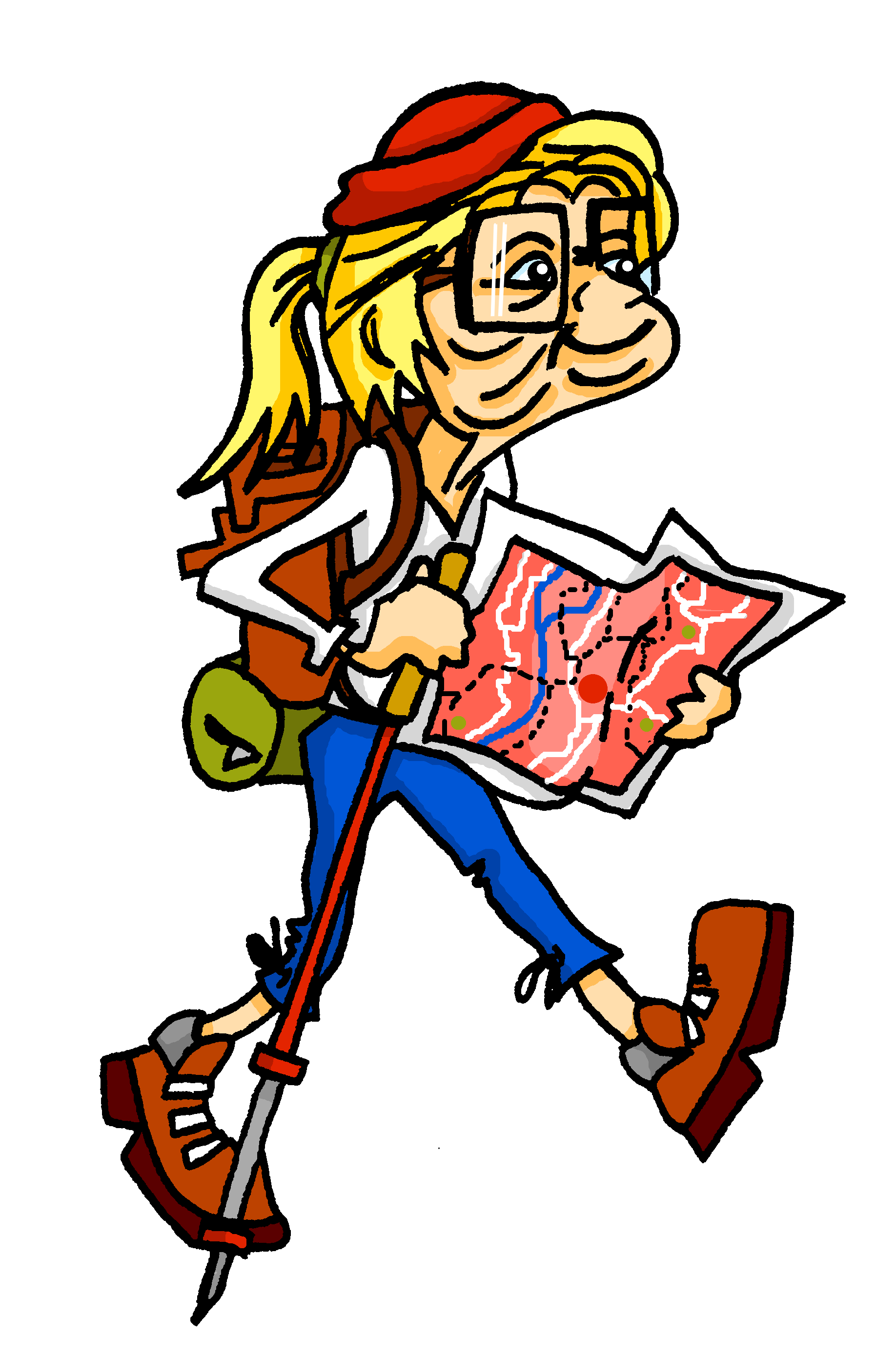 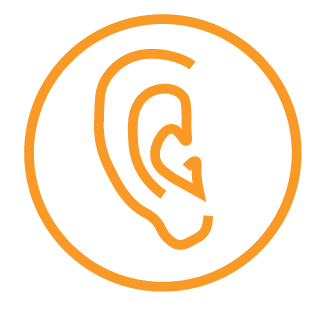 Mylène parle à Renée.
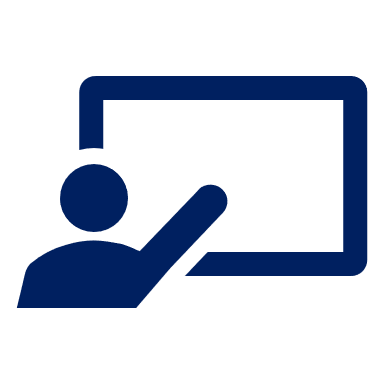 Écoute.  Qui va où ?  C’est Mylène (je) ou Renée (tu) ?
écouter
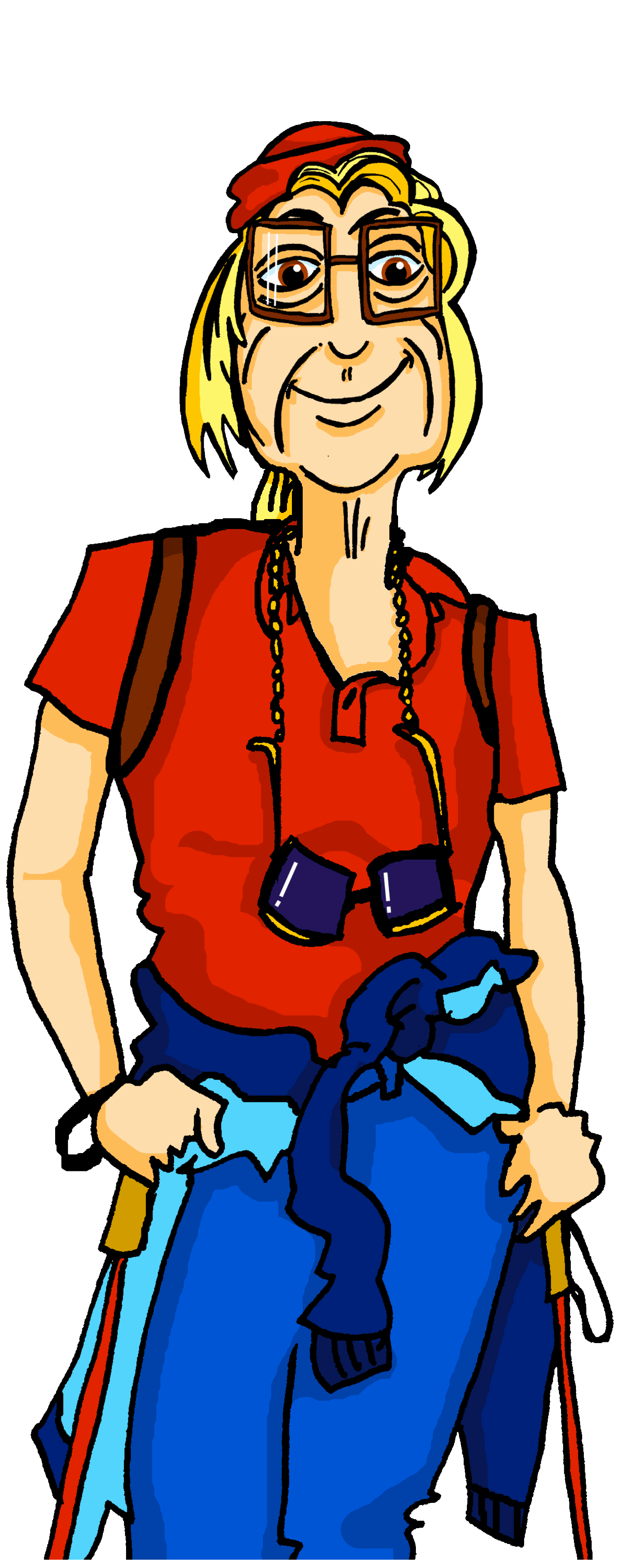 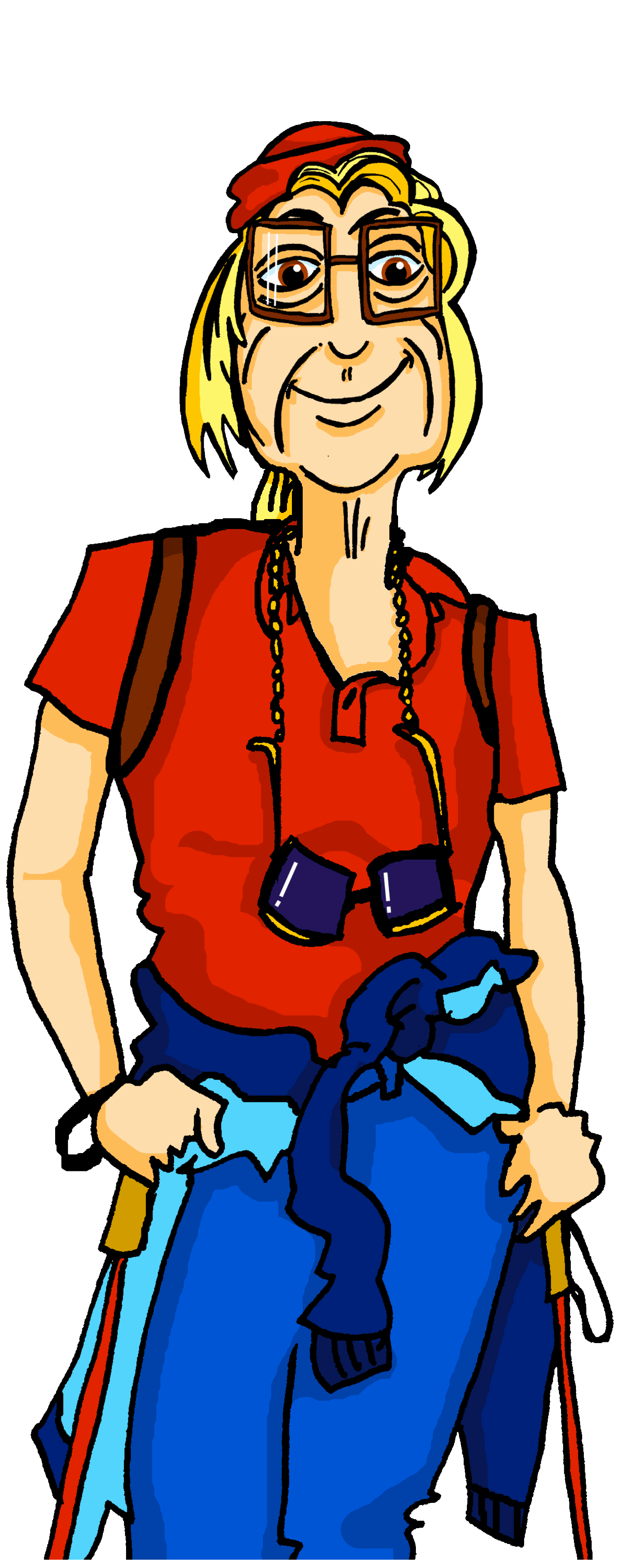 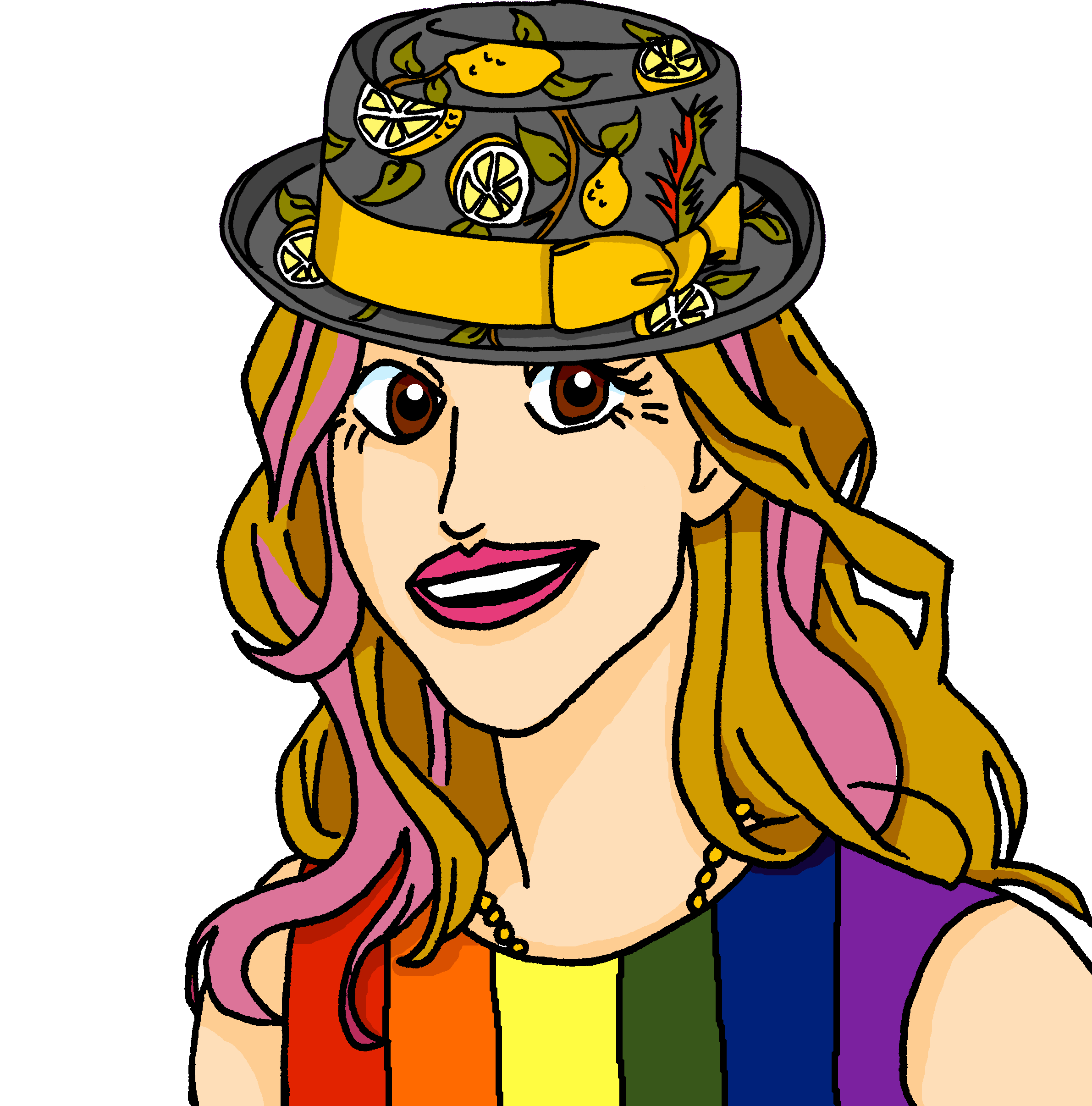 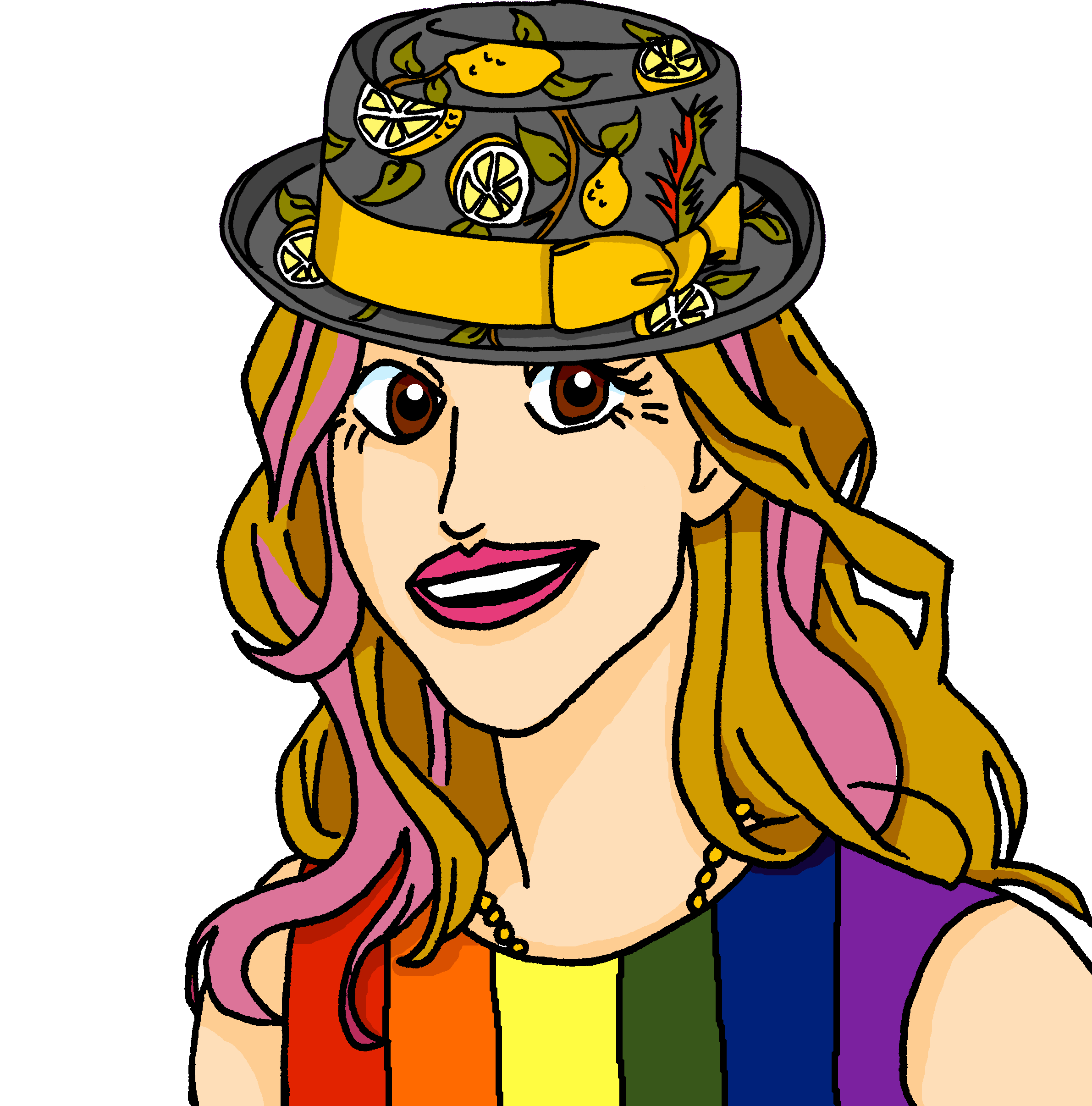 1
1
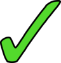 5
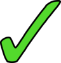 5
2
2
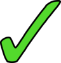 6
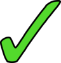 6
7
3
7
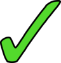 3
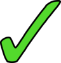 4
8
4
8
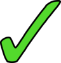 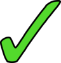 [Speaker Notes: Timing: 5 minutes
Aim: to practise aural comprehension of the two forms of aller, vais and vas, without the support of the pronouns je and tu.
Procedure:
Click to listen to the sentence, with pronoun obscured.
Pupils write the numbers 1-6 and for each item the answer ‘je’ or ‘tu’ depending on the form of aller they hear.
Click to reveal the answers. An audio button appears for each answer, so pupils can listen to the full sentence and check, if desired.

Transcript:
[Tu] vas à Gaspé.[Je] vais à Bonaventure.
[Je] vais  à Tadoussac.
[Je] vais à Matane.
[TU] vas à Sainte-Luce.[Tu] vas à Mont-Joli.[Je] vais à Baie-Cameau.[Tu] vas à Rimouski.]
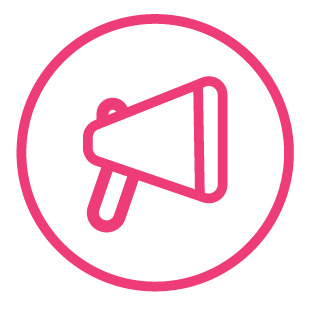 Vocabulaire
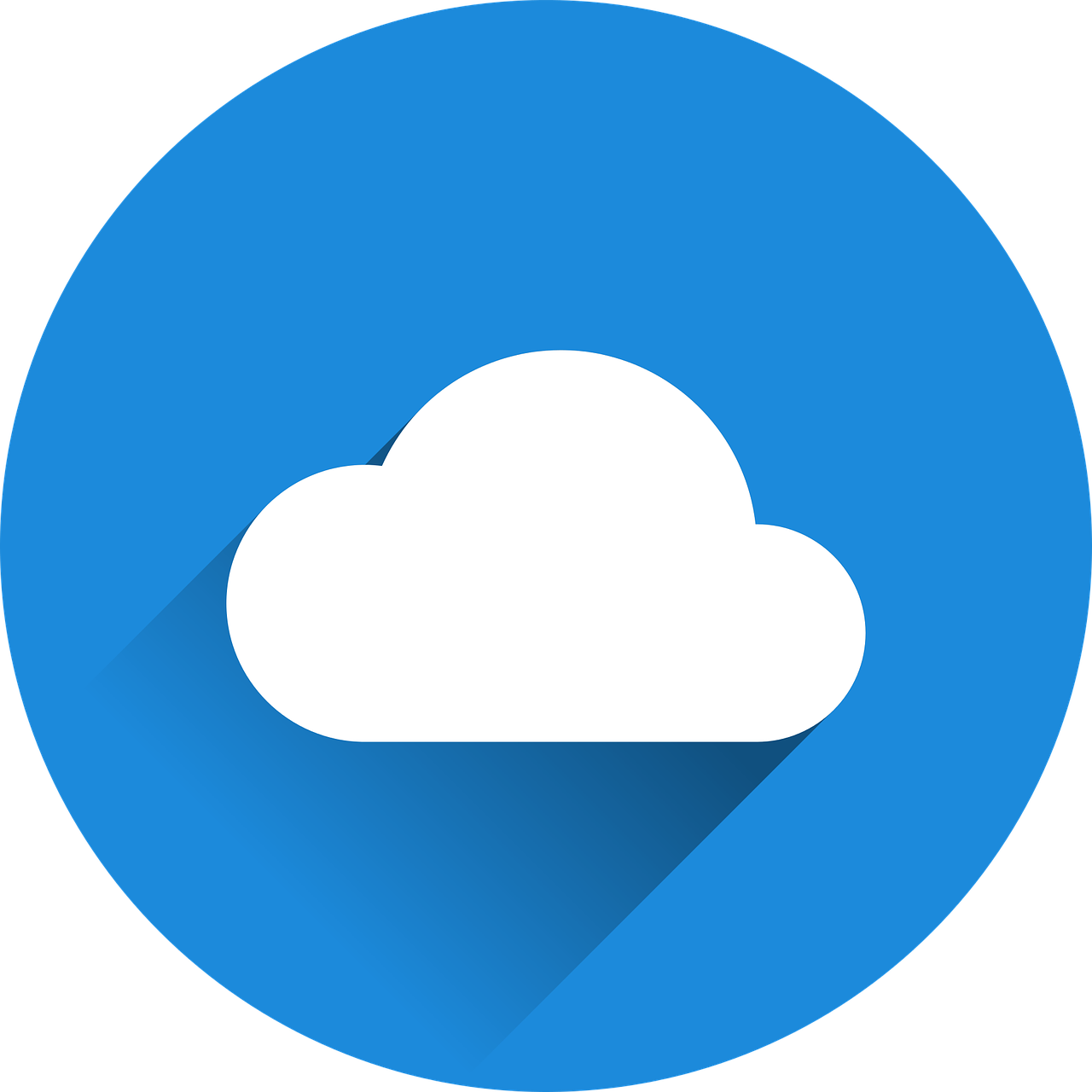 mots
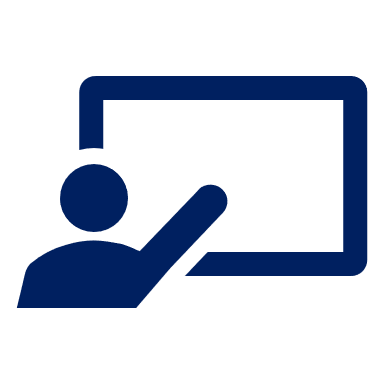 Comment dit-on ça en français?
vocabulaire
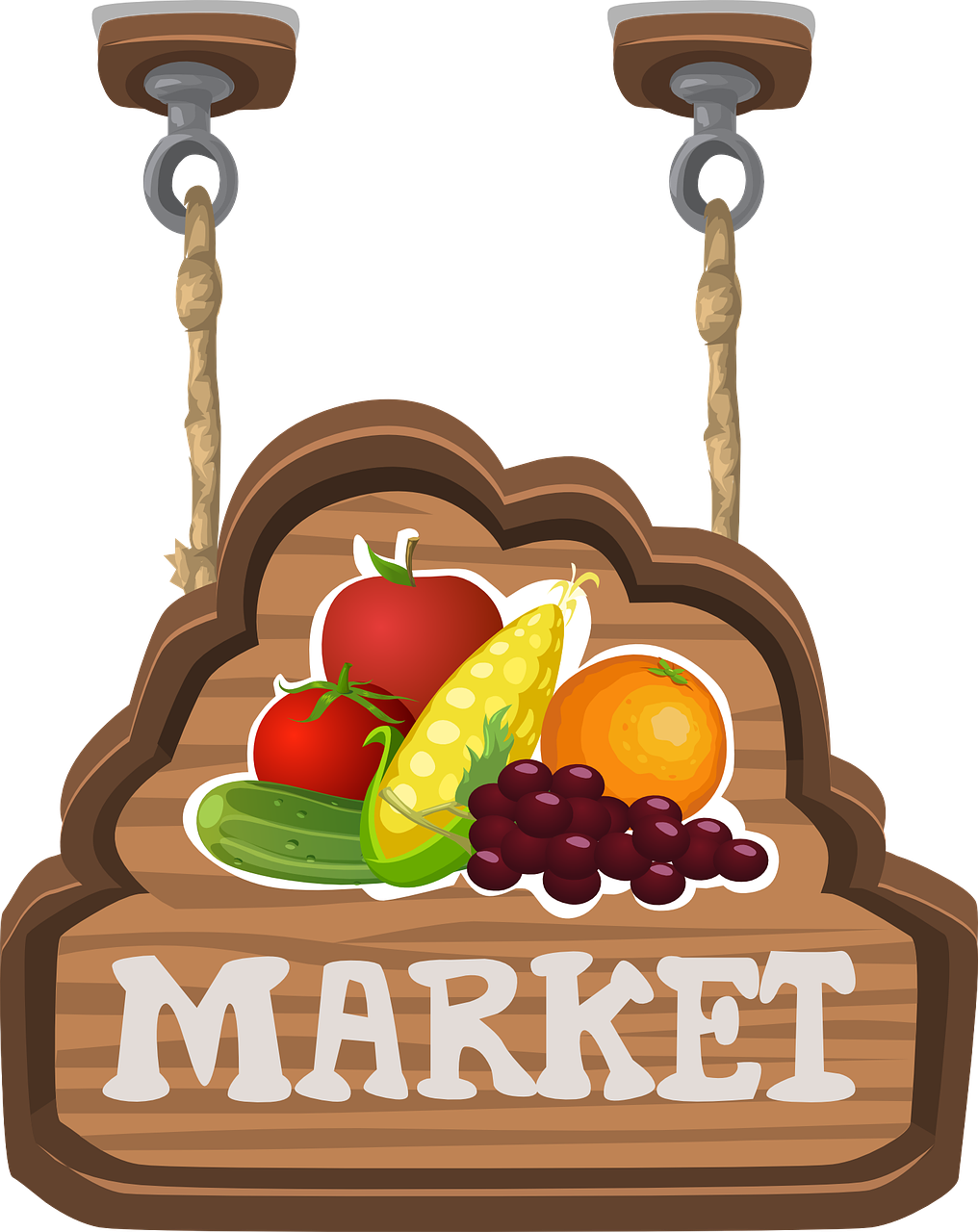 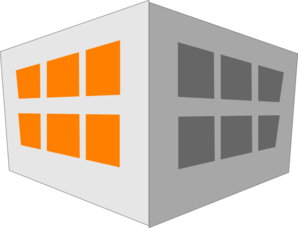 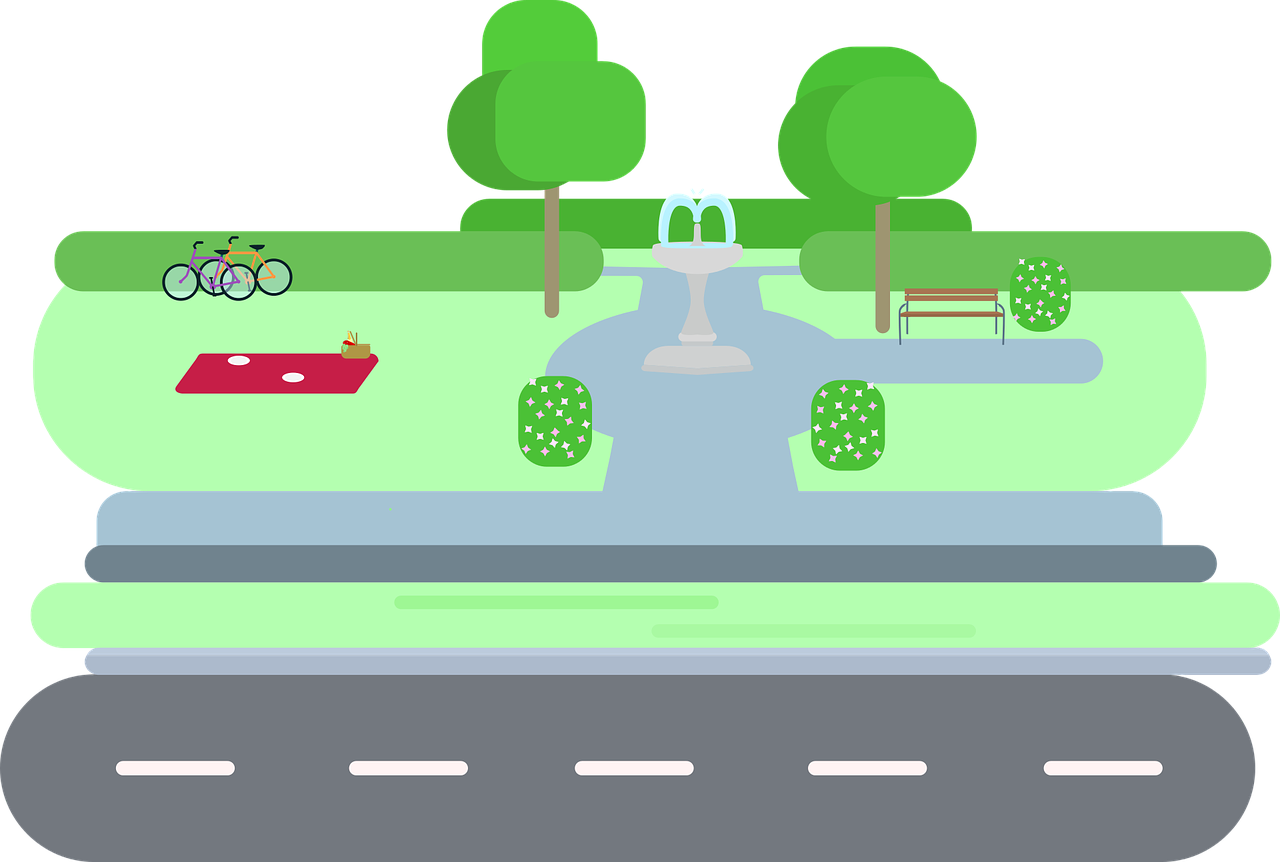 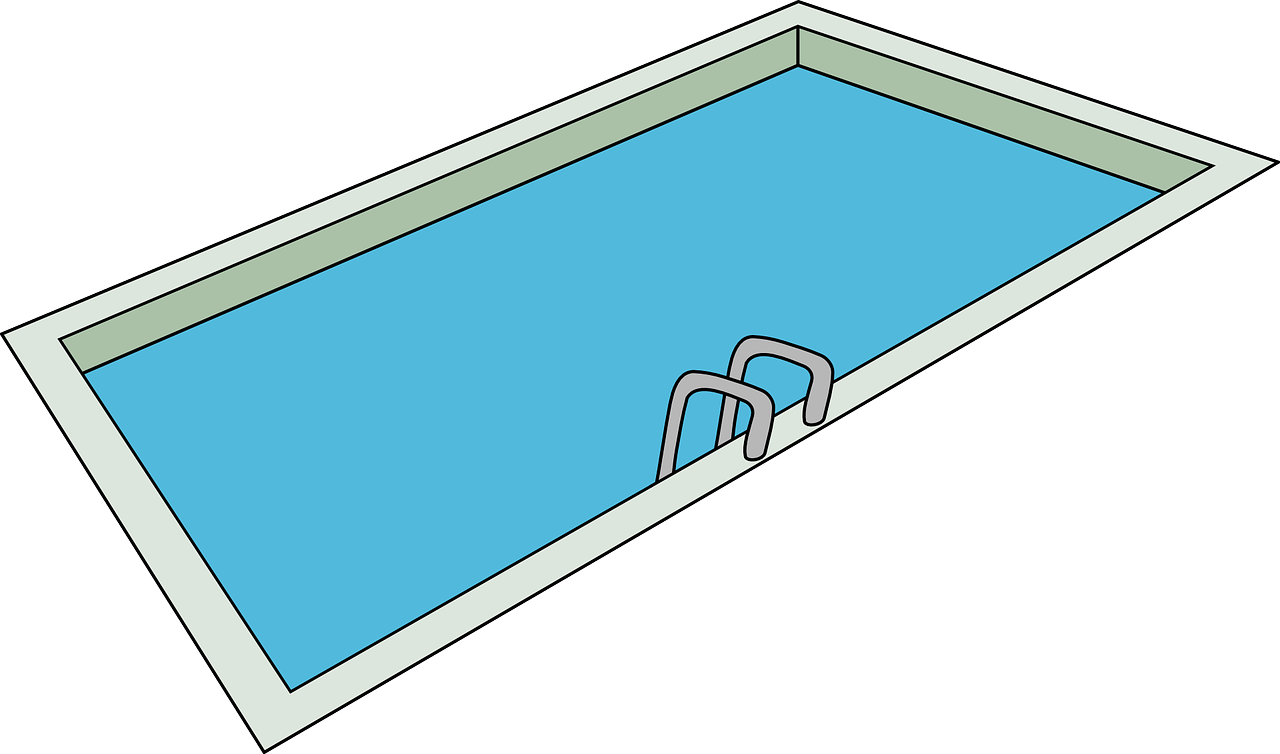 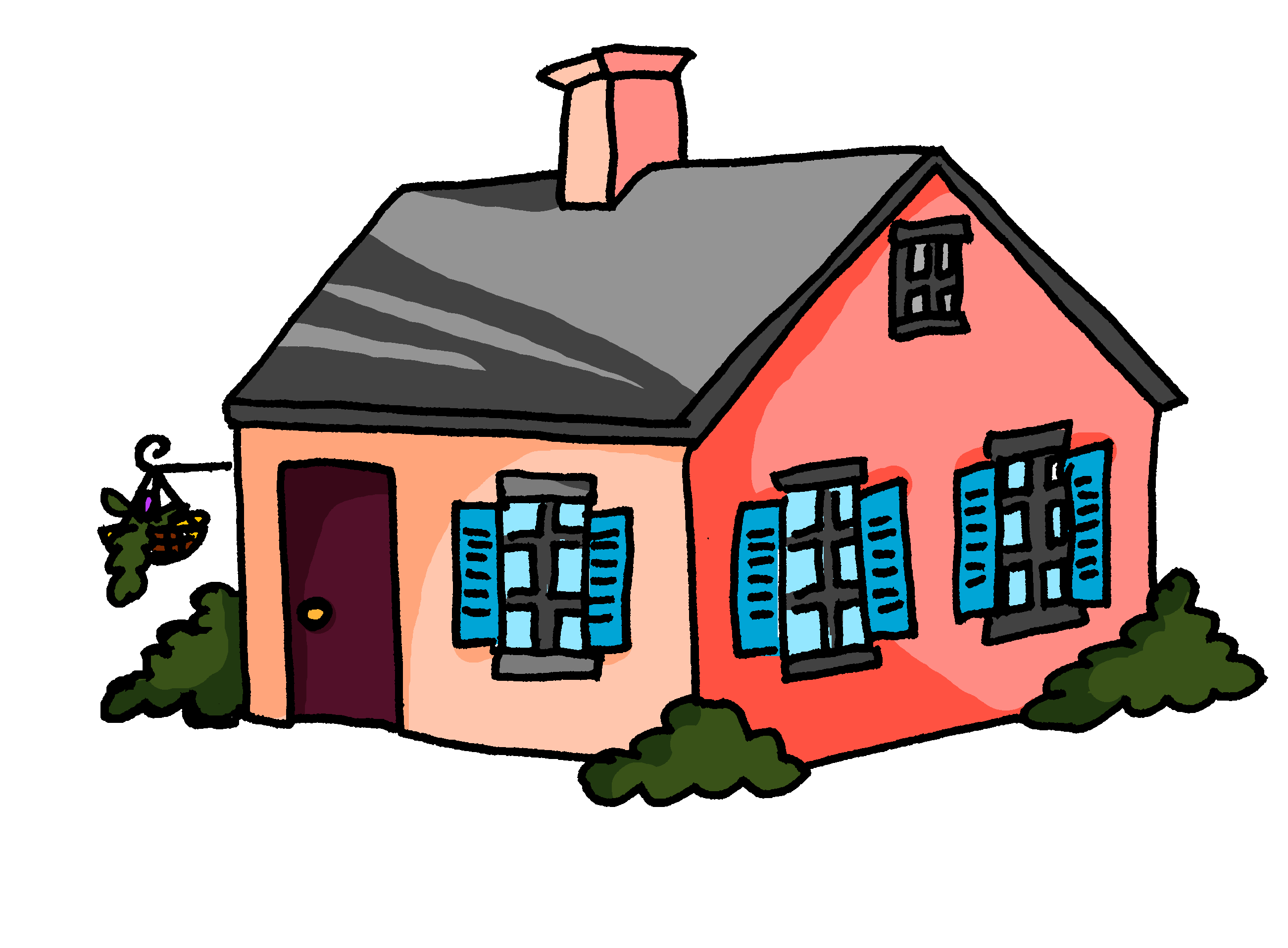 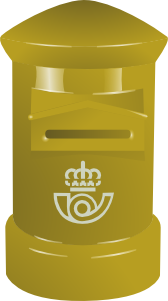 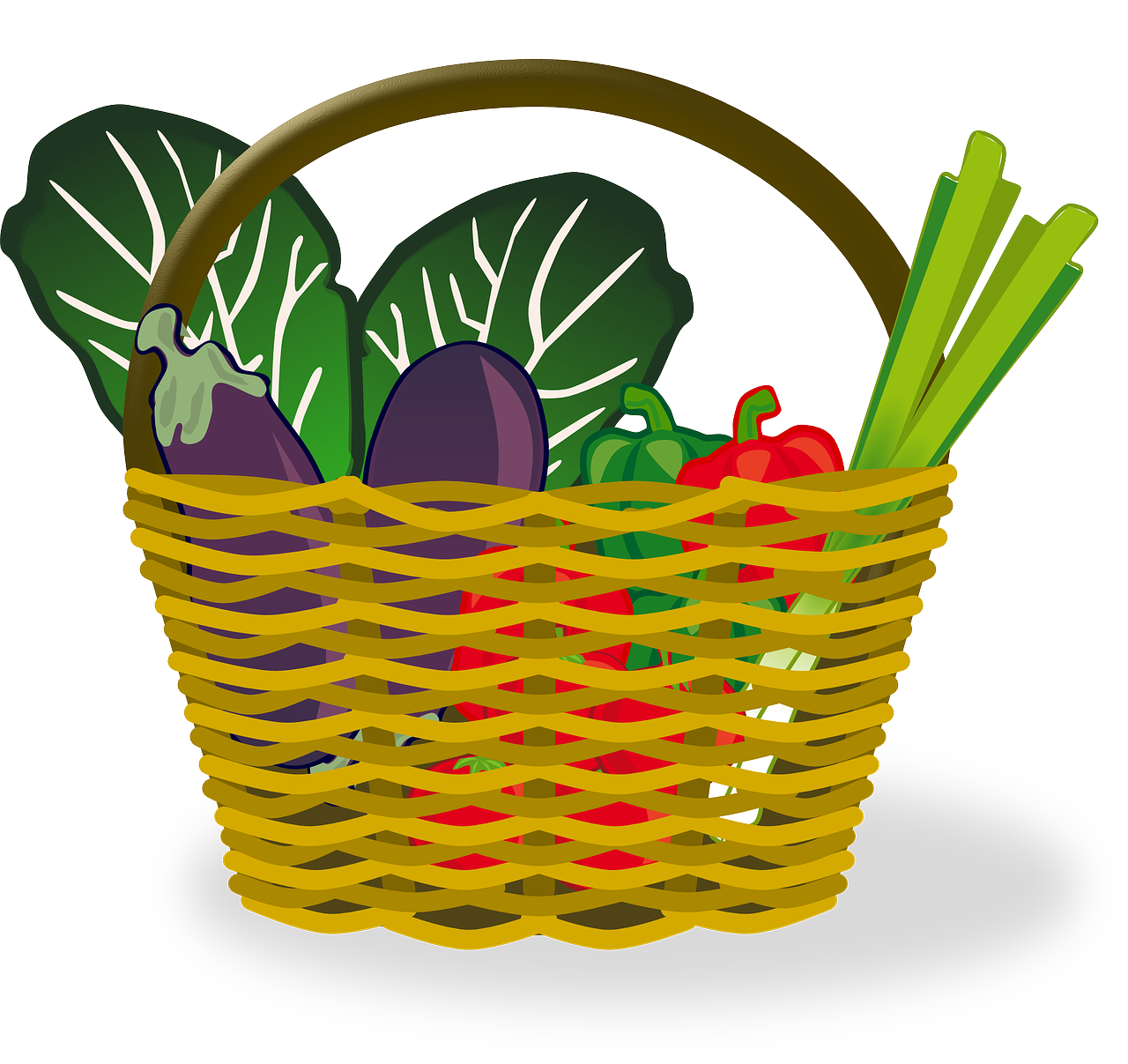 le parc
la piscine
le marché
la poste
la maison
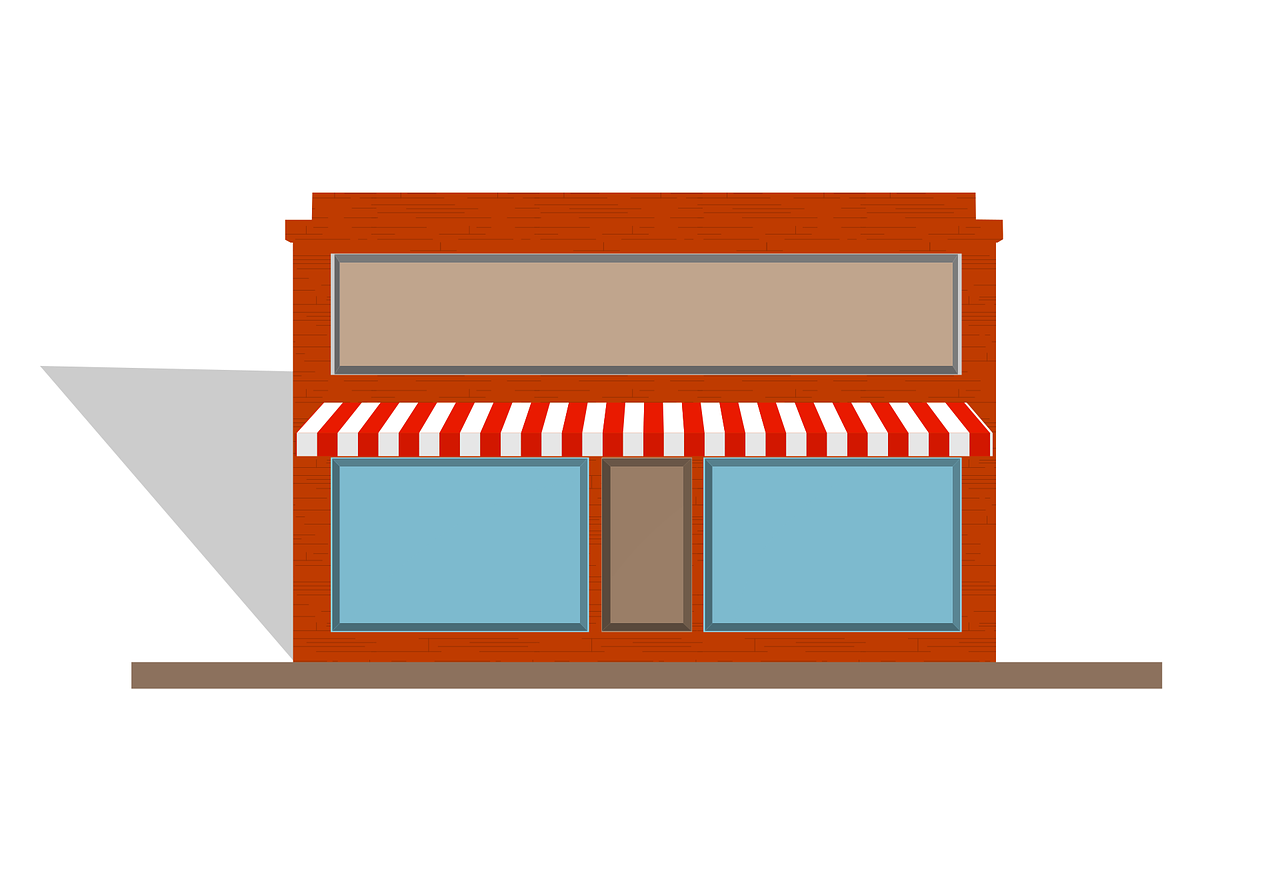 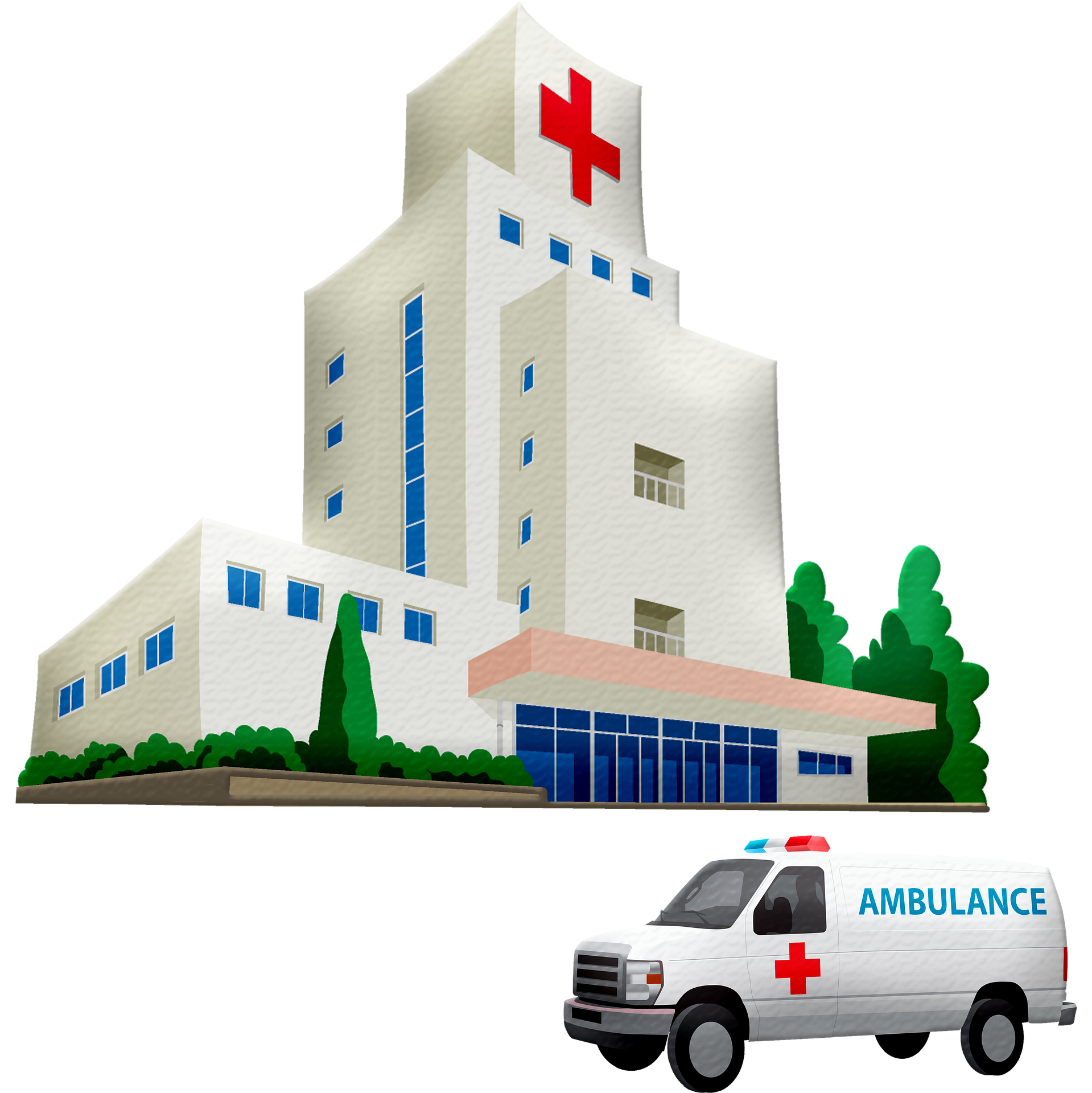 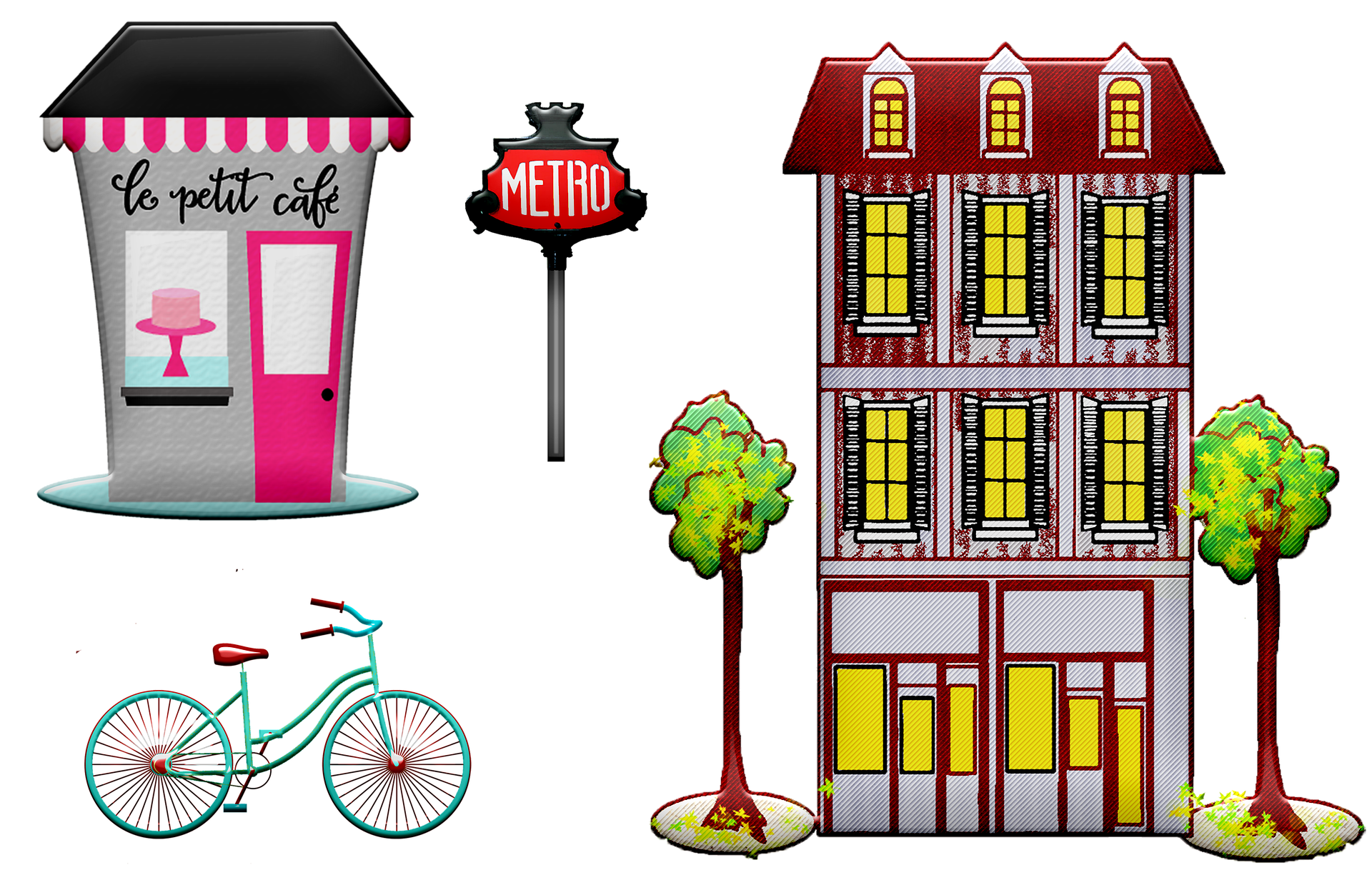 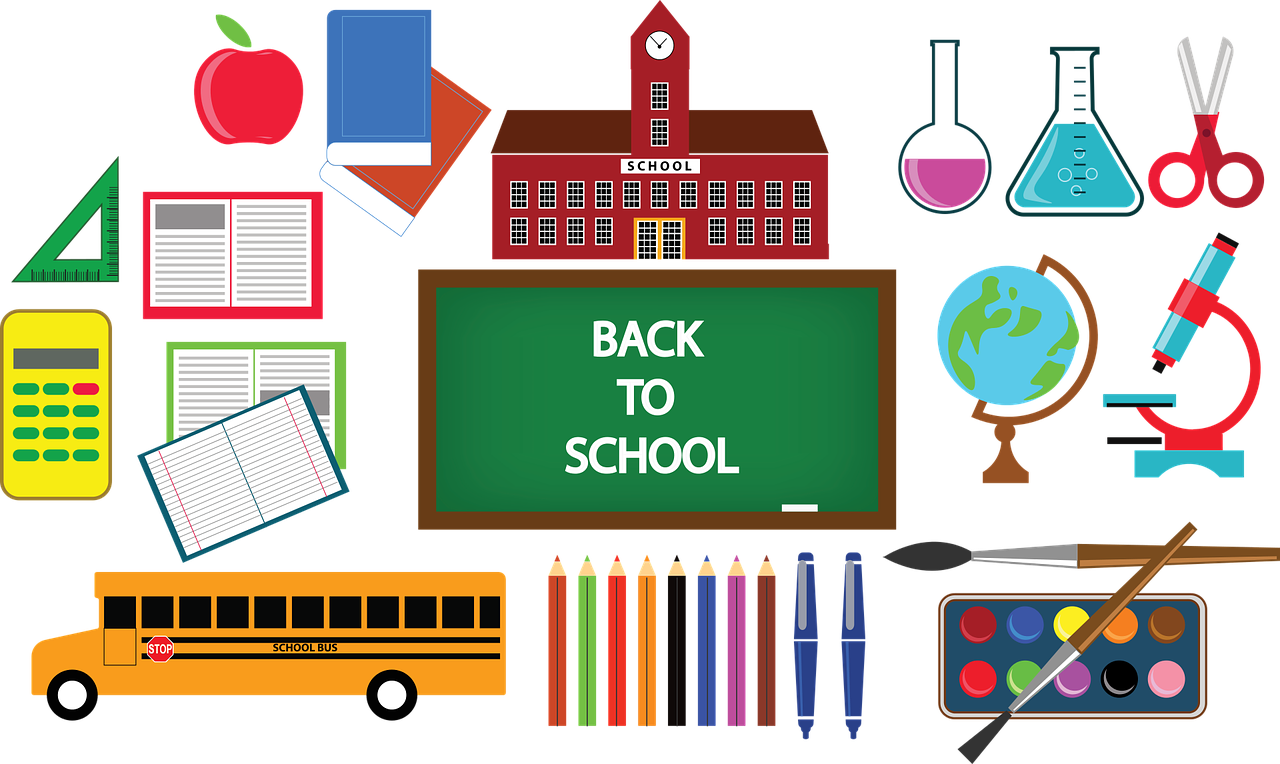 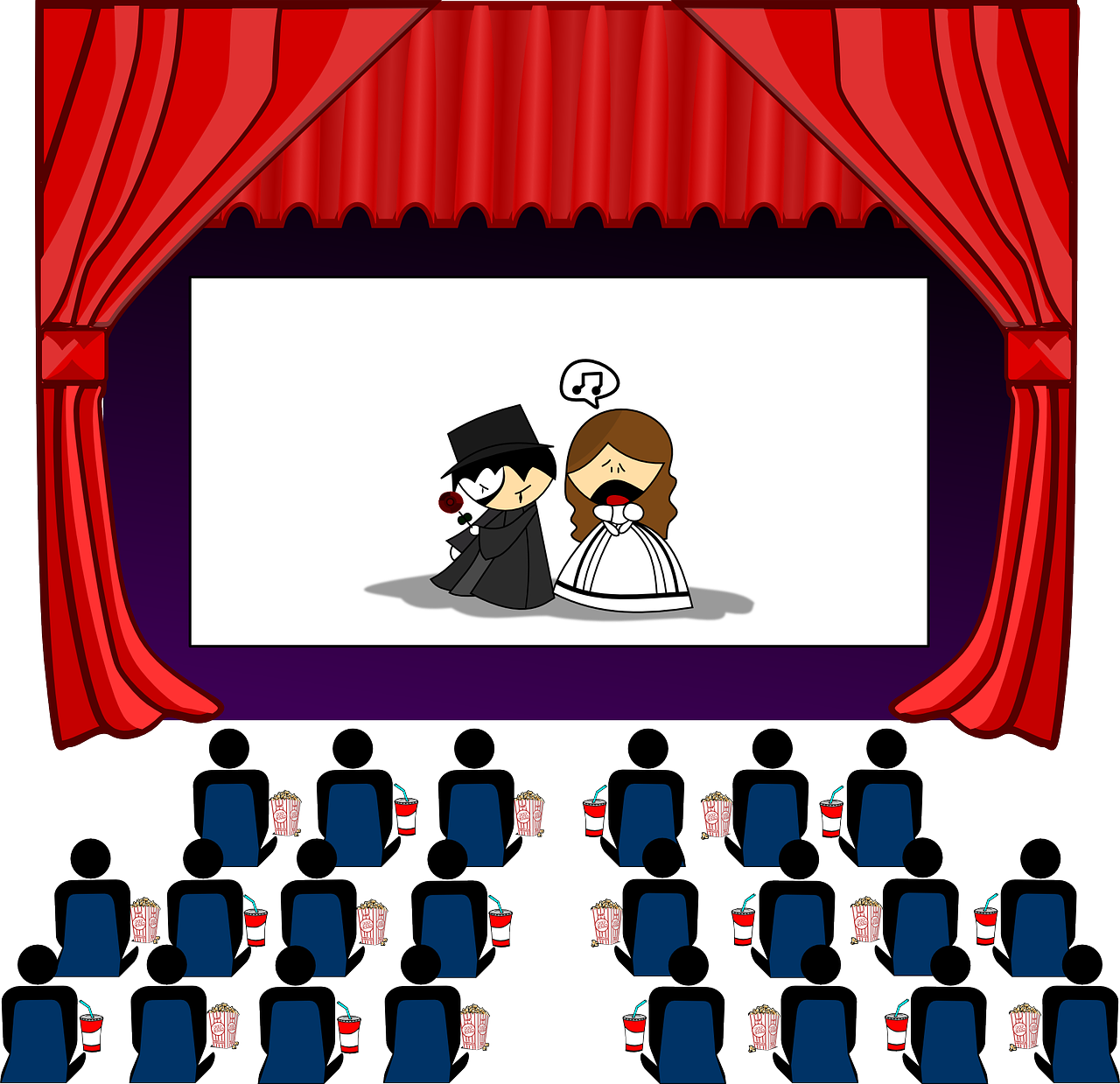 le cinéma
le magasin
l’école
l’hôtel
l’hôpital
school
hotel
post office
park
hospital
market
cinema
house
pool
shop
[Speaker Notes: Timing: 3 minutes

Aim: to practise written recognition and read aloud of 6 previously taught words and 2 new words.

Procedure:
Click for English prompt.
Elicit French from pupils.
Click to confirm.
Repeat with all items.]
Saying ‘to (the)’ in French
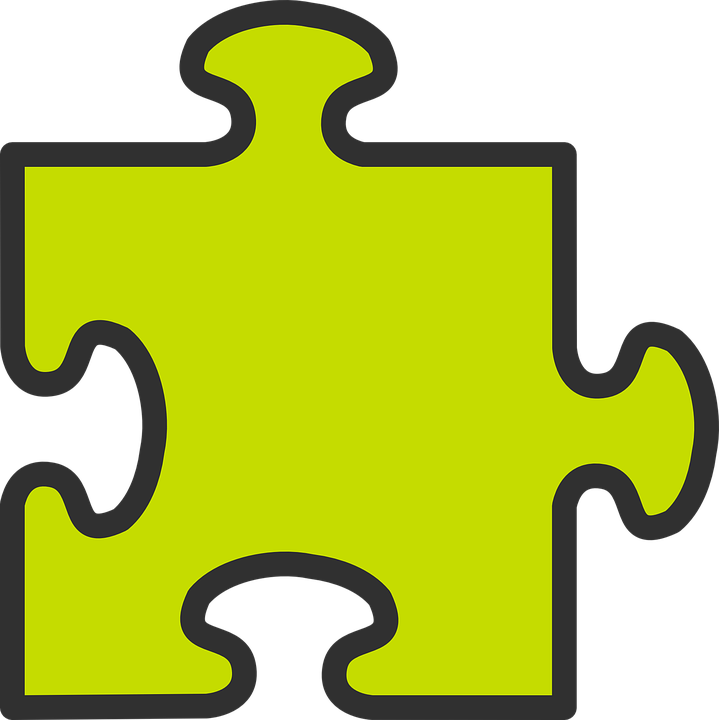 When we mean ‘to (the)…’ in French before a noun, we use au if the following noun is masculine:
⚠ use au not
à + le for ‘to the’.
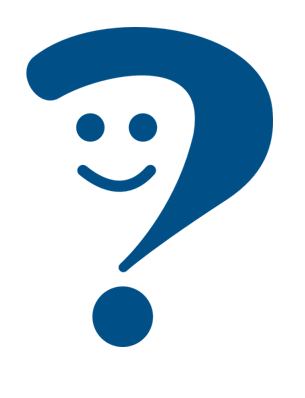 au parc
to the park
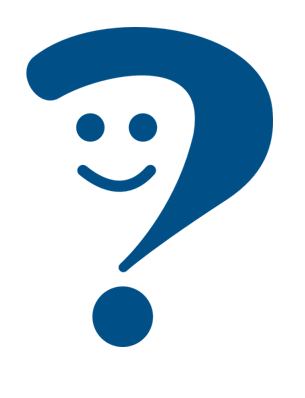 au marché
to the market
To mean ‘to (the)’ before a feminine noun, we use à la:
à la maison
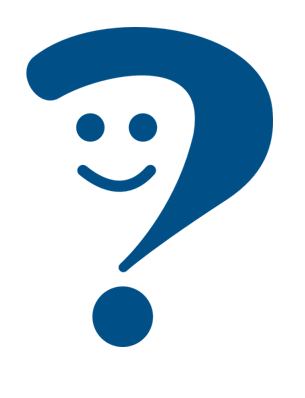 to the house
to the post office
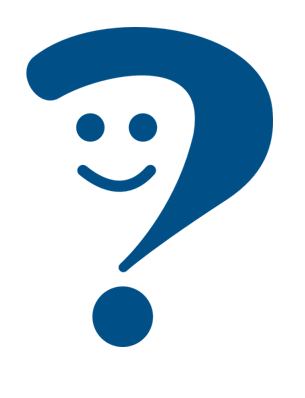 à la poste
When the noun starts with a vowel or ‘h’, we use à l’:
à l’hôtel
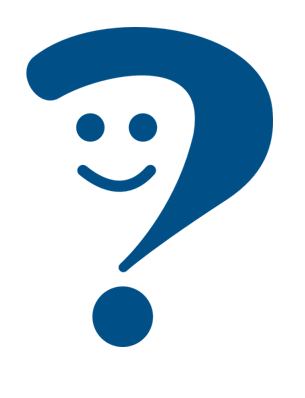 to the hotel
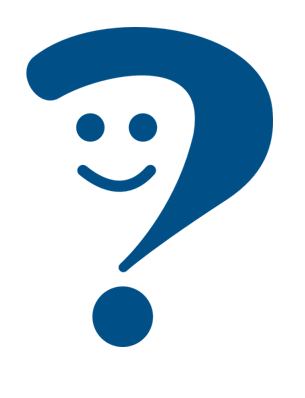 to the school
à l’école
[Speaker Notes: Timing: 2 minutes

Aim: to present the three ways to say ‘to (the)’ in French.

Procedure:
Click through the animations to present the information. 
Elicit English translations for the French examples provided.]
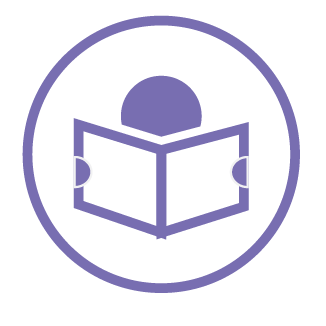 Follow up 4
Mylène écrit à Adèle.
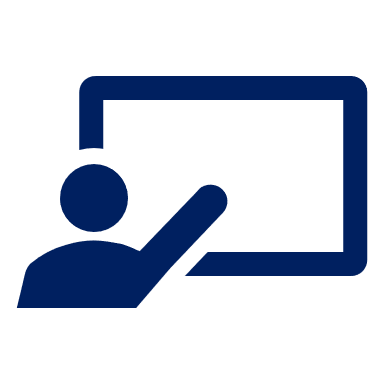 C’est ‘au’ ou ‘à la’ ?
Où va Mylène (je) ? Où va Renée (elle) ?
lire
1
Mylène is going to the..
1.
2.
3.
4.
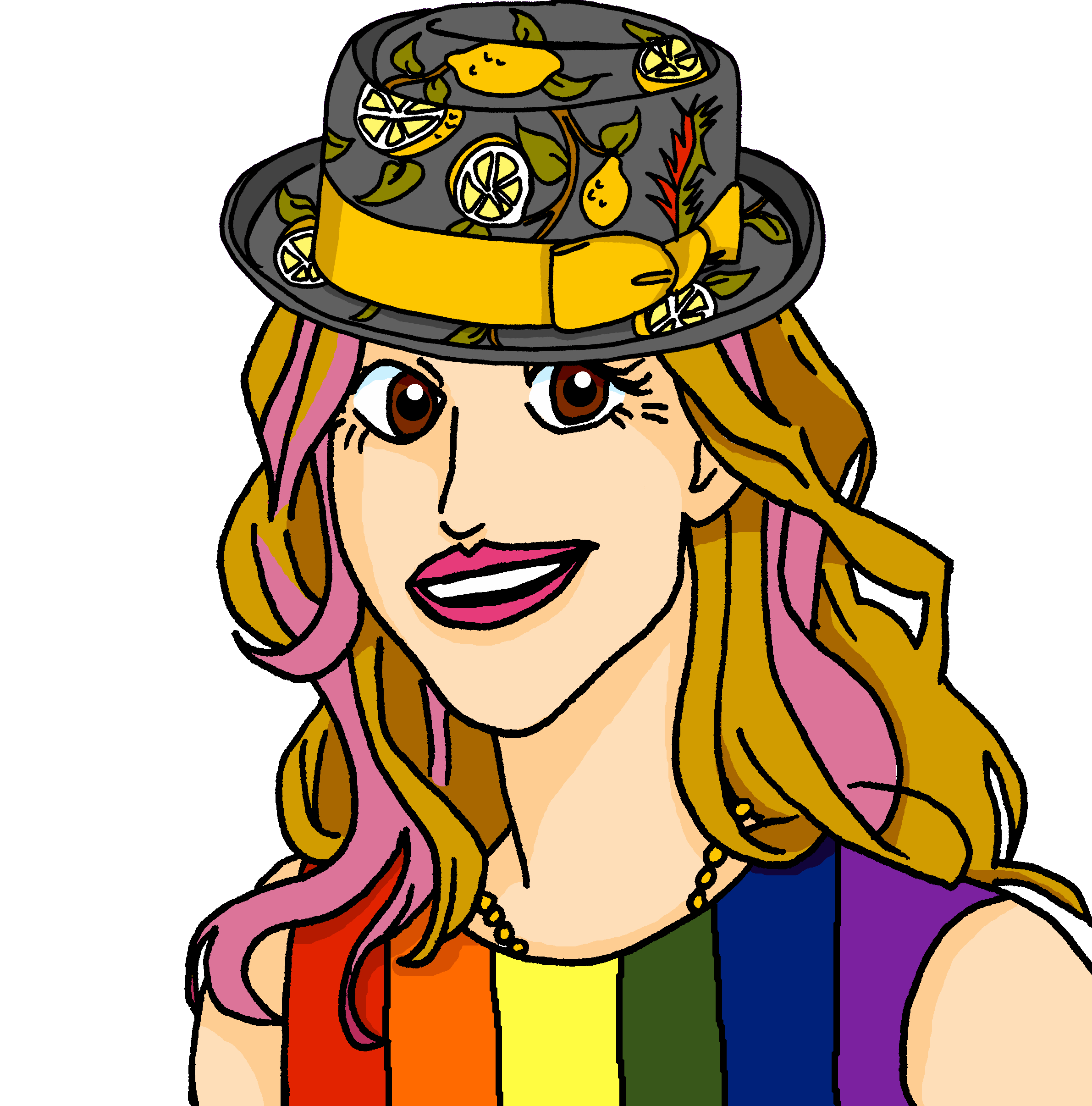 Je vais à la poste.
post office
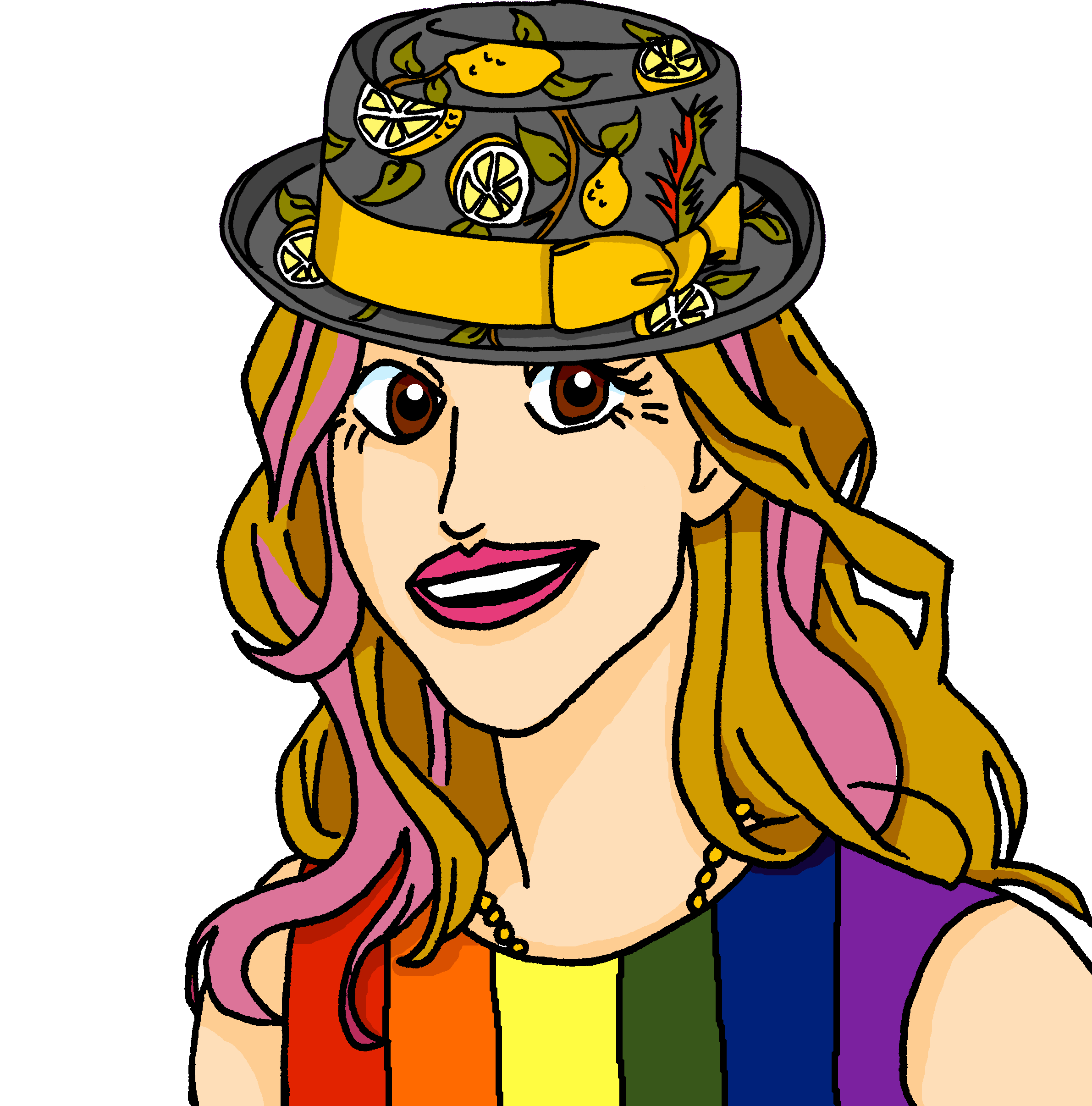 park
2
Je vais  au   parc.
pool
Elle va   au   magasin.
3
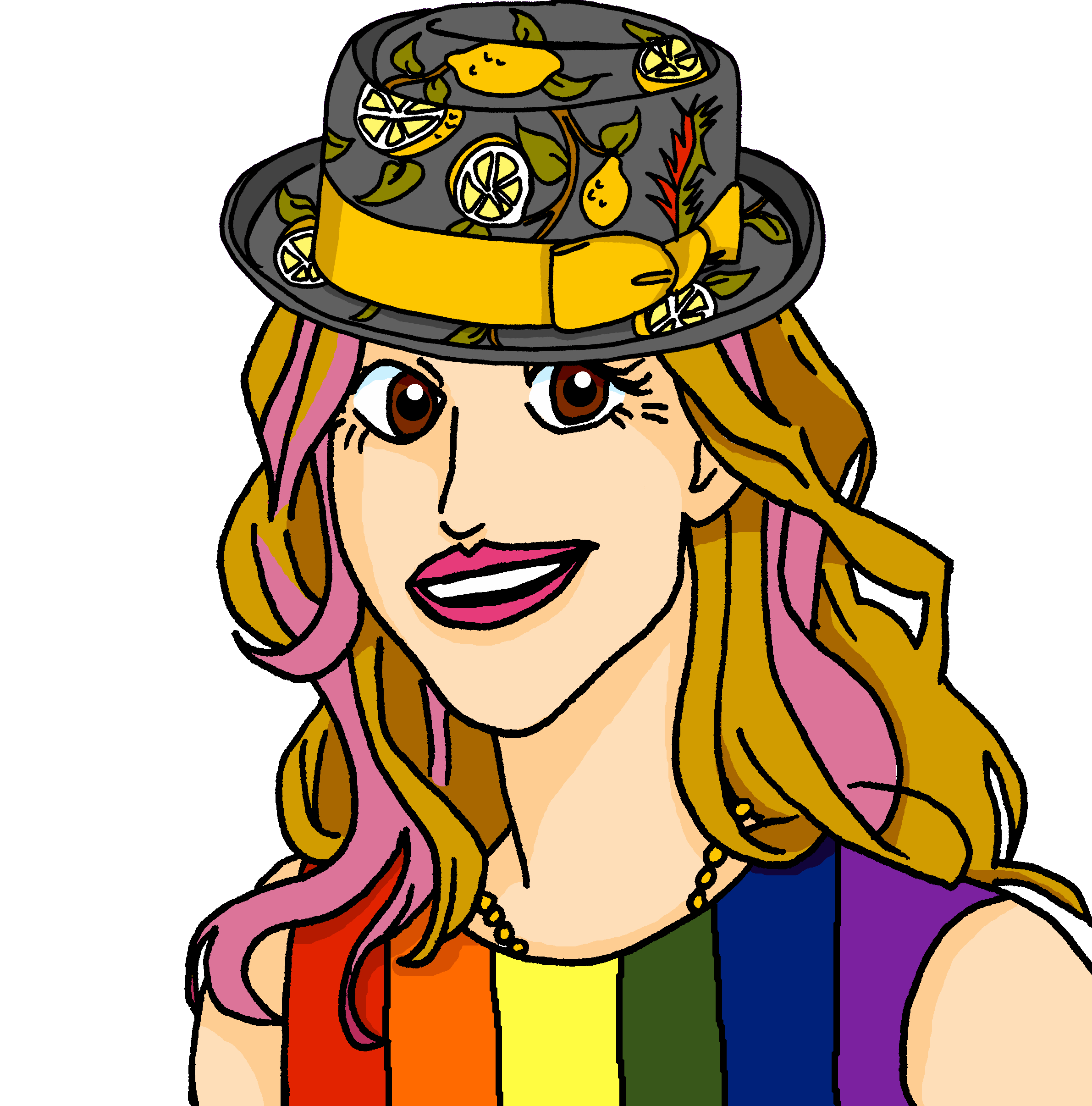 market
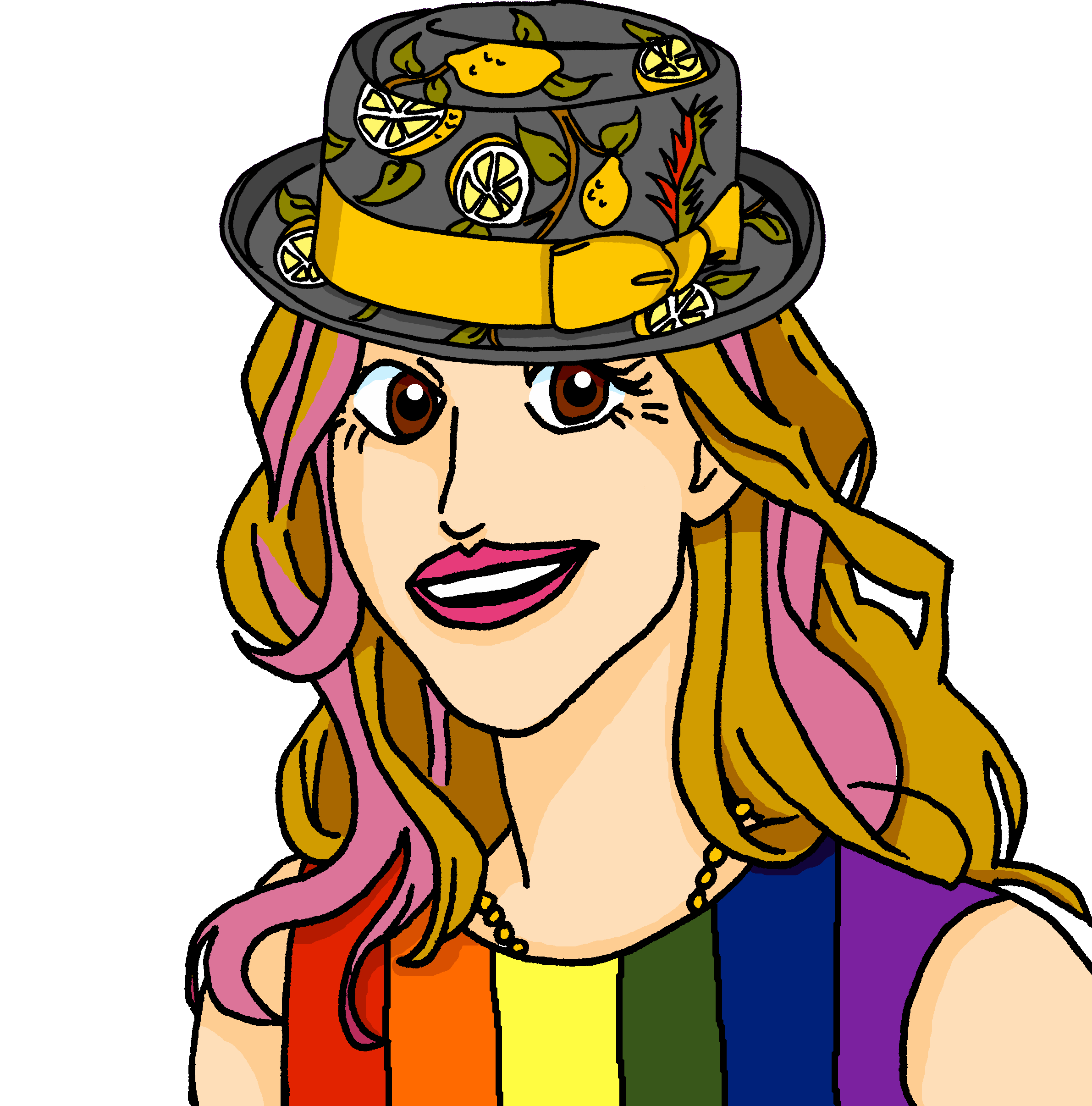 4
Elle va   au   cinéma.
Renée is going to the..
1.
2.
3.
shop
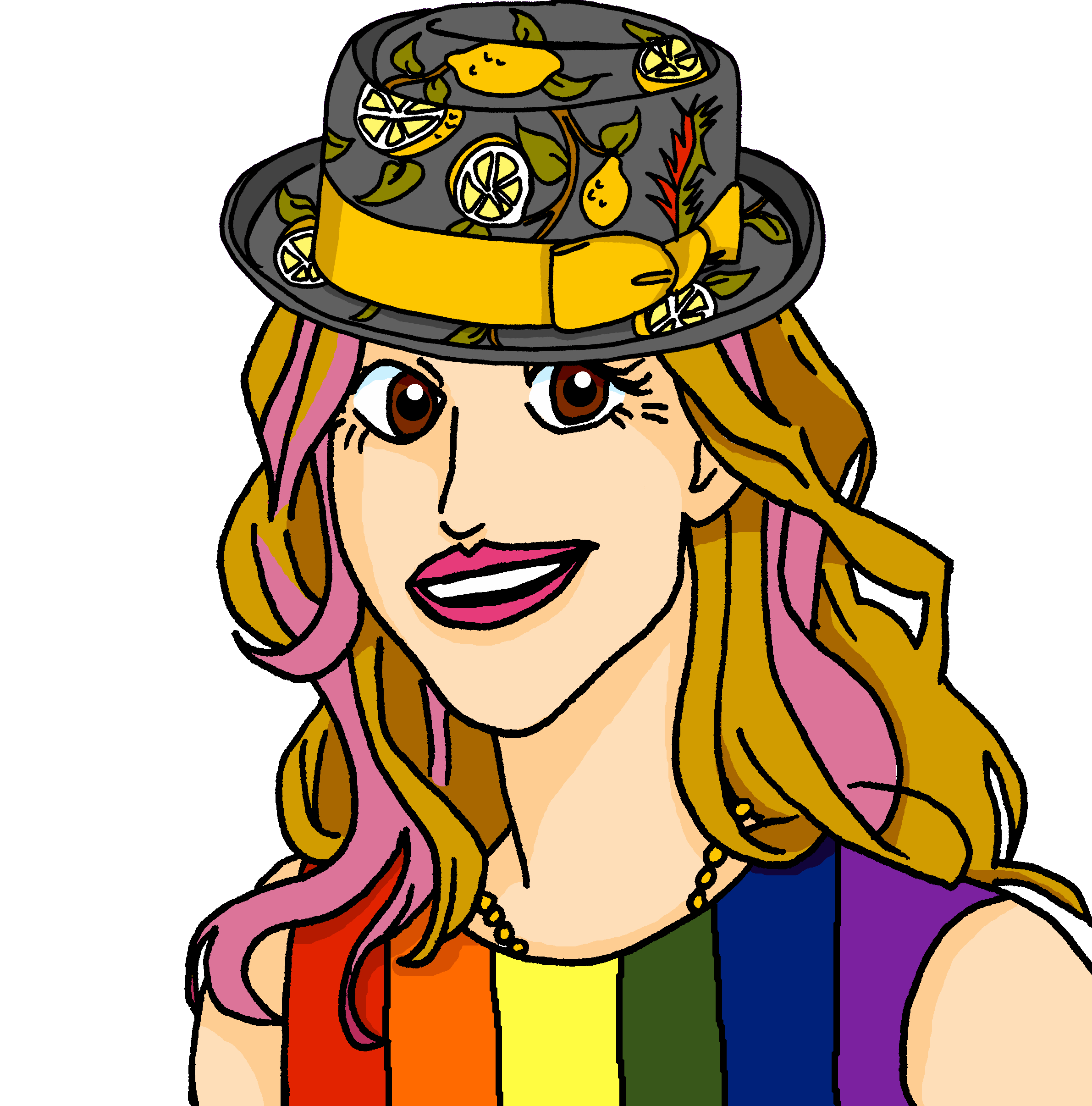 5
Je vais à la piscine.
cinema
house
6
Je vais   au  marché.
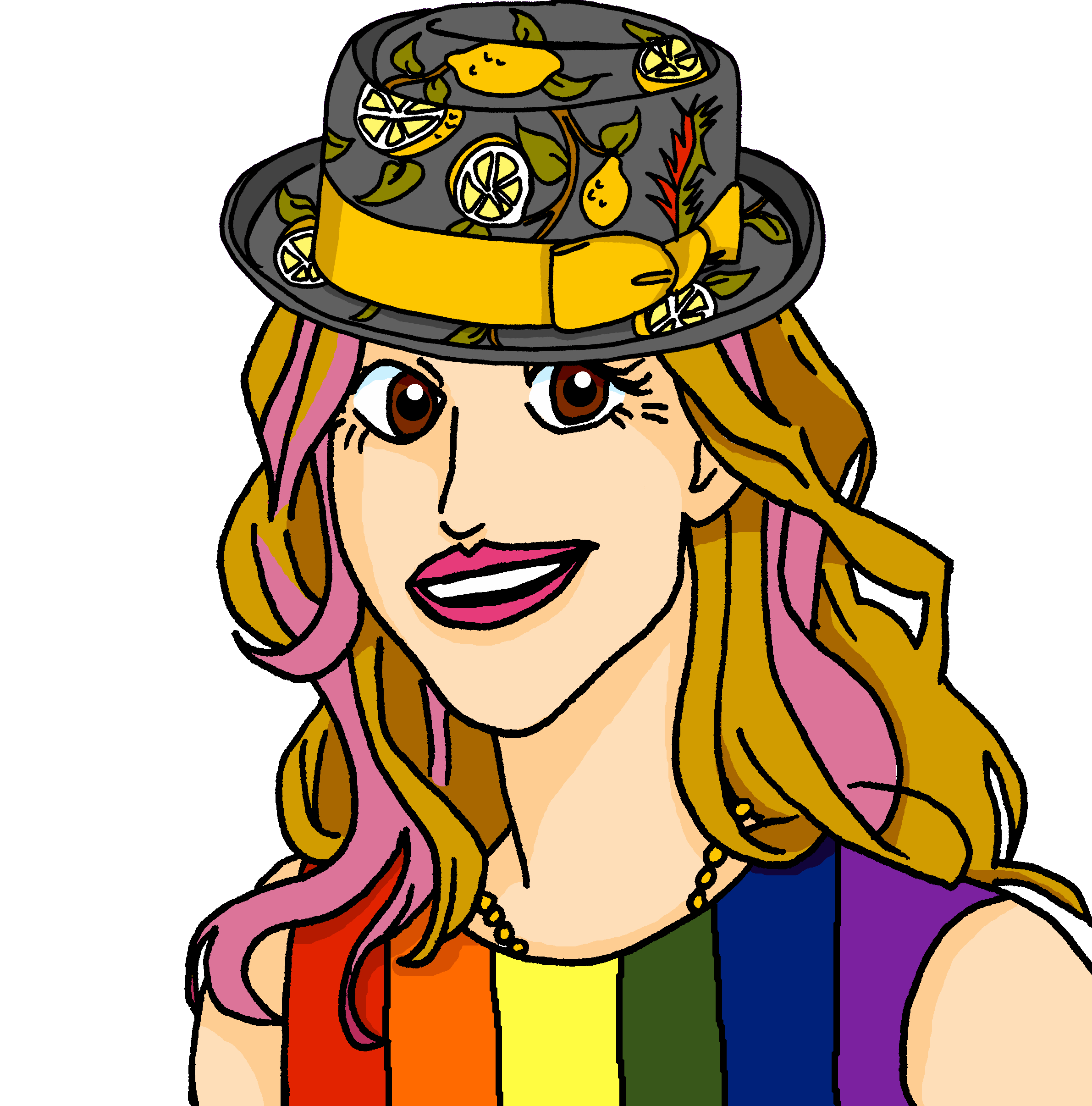 7
Elle va   à la  maison.
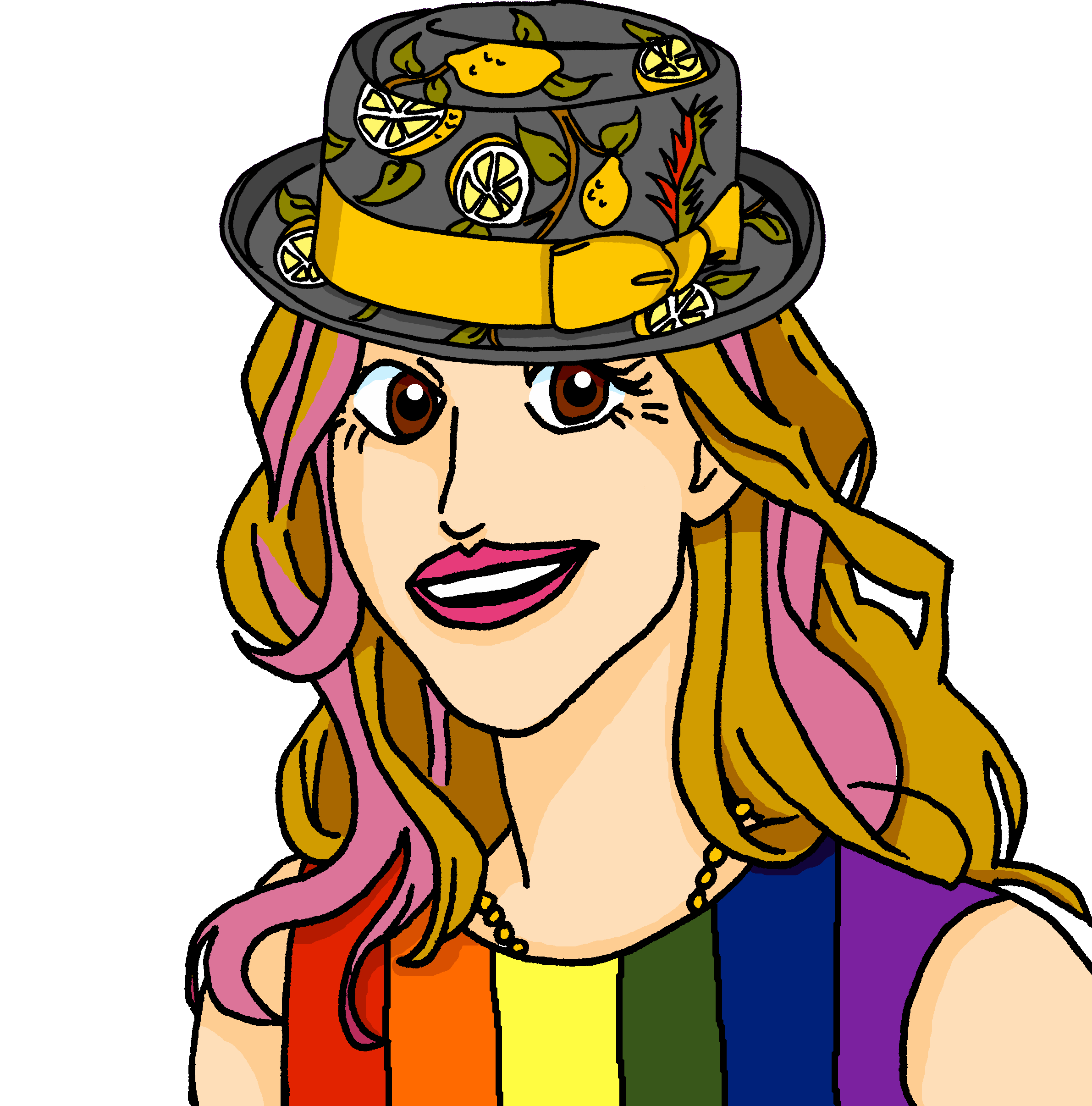 [Speaker Notes: Timing: 5 minutes

Aim: to practise written understanding of vocabulary; to practise connecting ‘au’ and ‘à la’ with masculine and feminine nouns.

Procedure:
Clarify French instruction.
Model number [1] with pupils 
Pupils look at the verb ‘vais’ or ‘va’ to determine whether it is Mylène (je) or Renée (elle) going.
Elicit answer and click to reveal ‘je’ or ‘elle’
Elicit the place, and click to reveal.
Pupils finally decide if it is ‘au’ or ‘à la’. 
Click to reveal the answer.  If desired, click on the audio button to hear the full message.
Pupils complete numbers 2-7.
Conduct feedback as above.

Transcript:
Je vais à la poste.
je vais au parc.
Elle va au magasin.
Elle va au cinéma.
Je vais  à la piscine.
Je vais au marché.
Elle va  à la maison.]
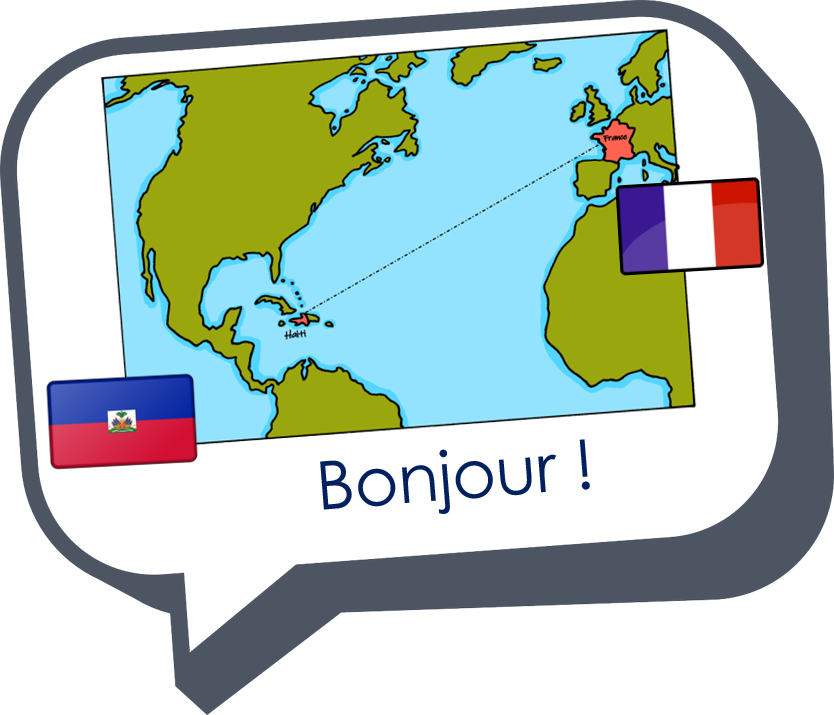 Au revoir !
bleu